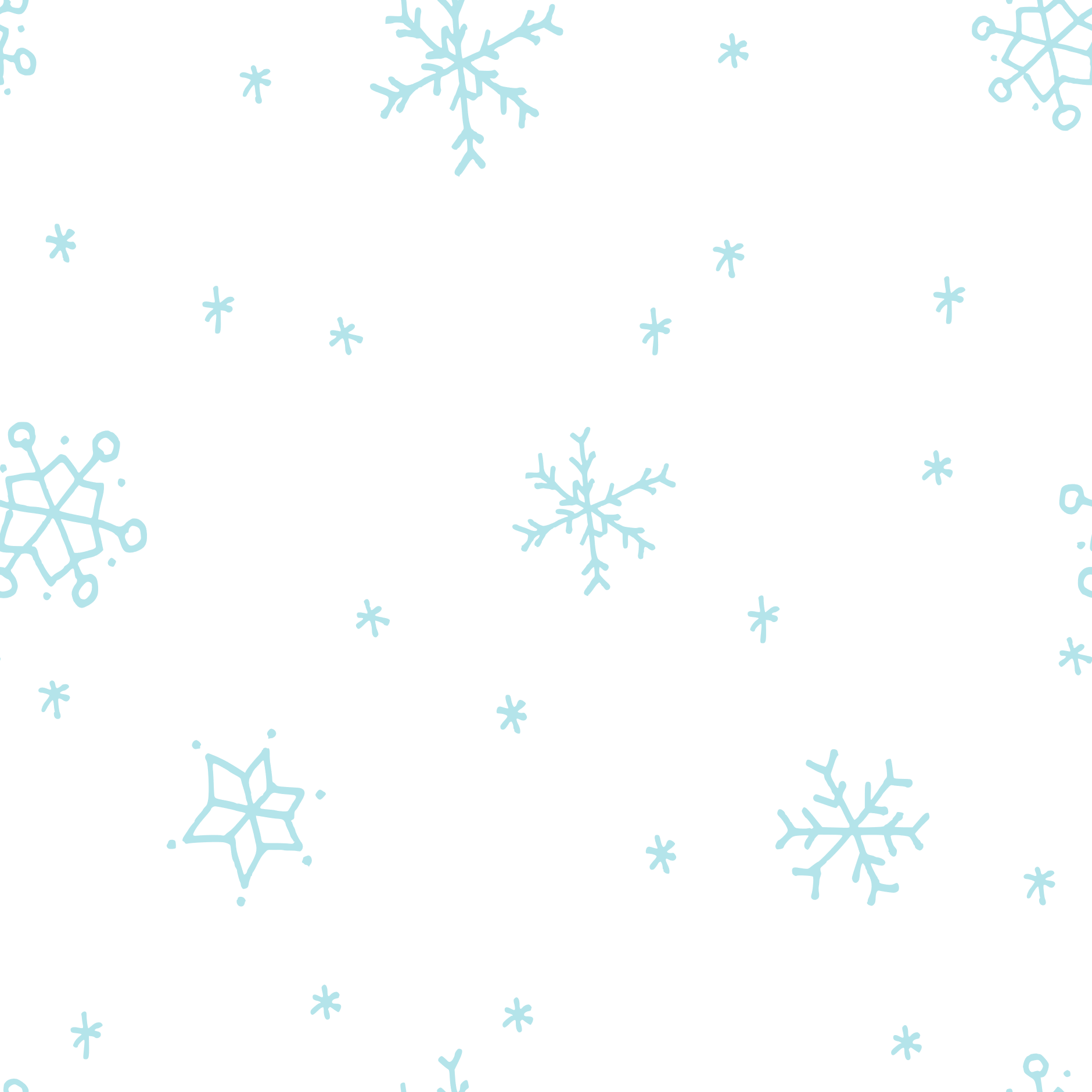 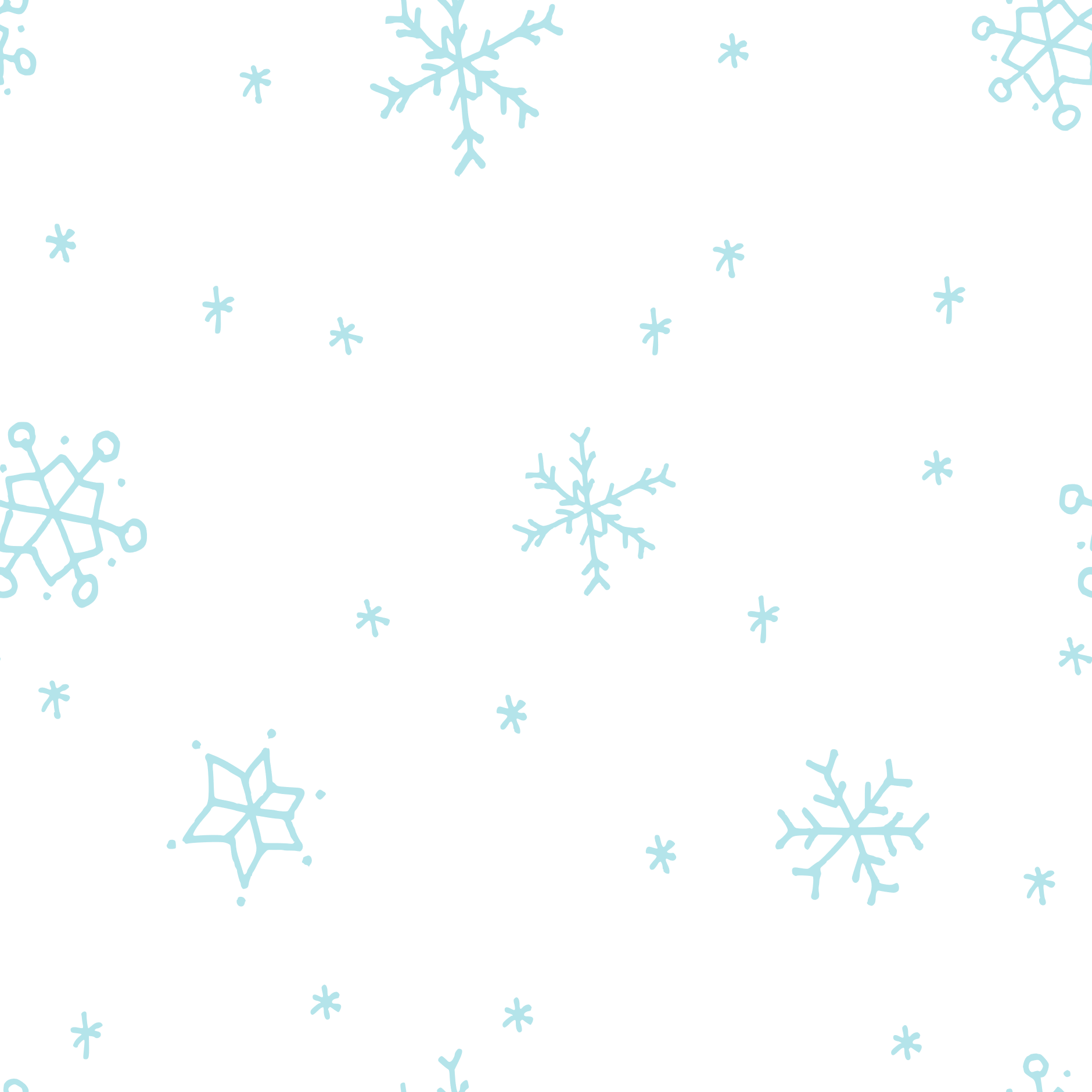 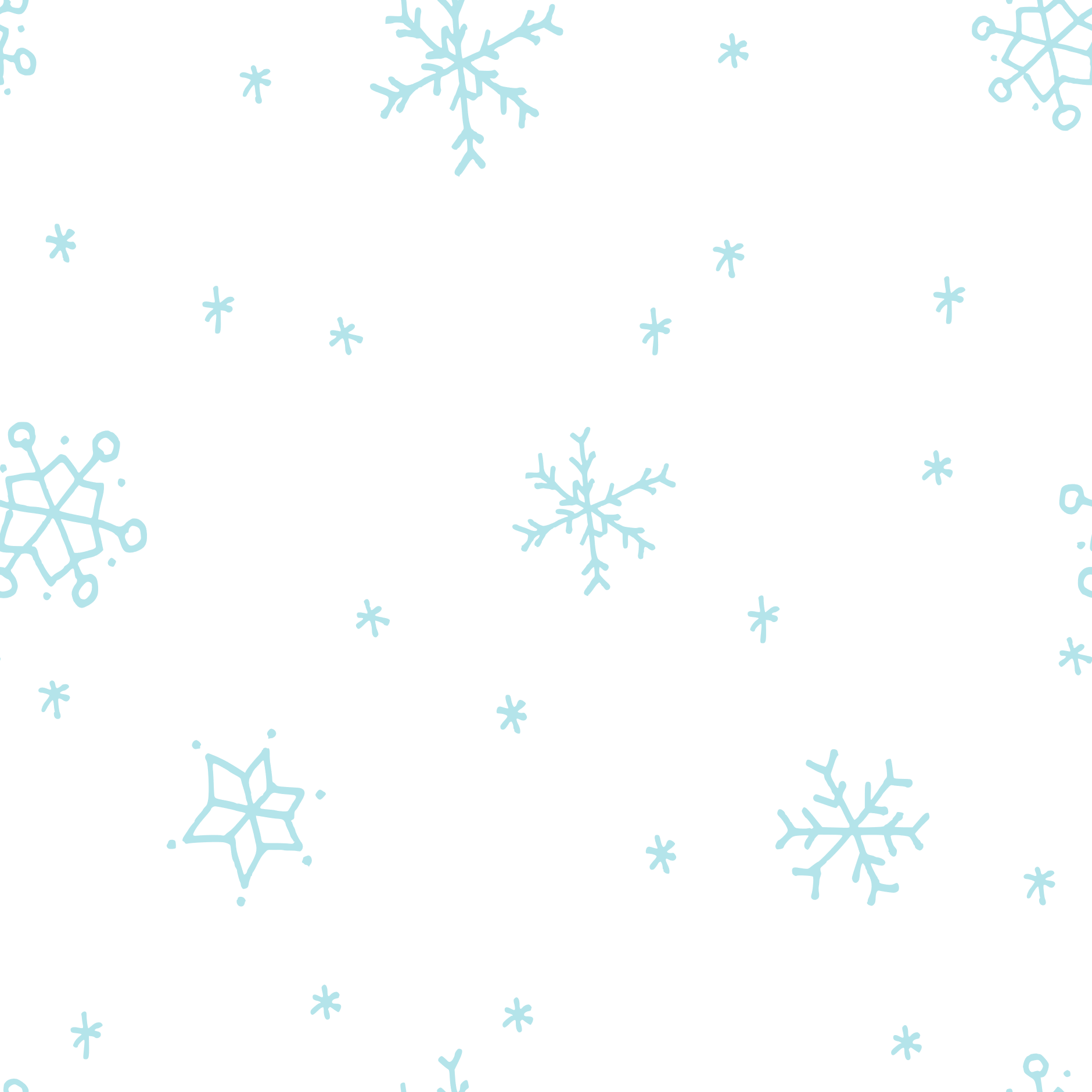 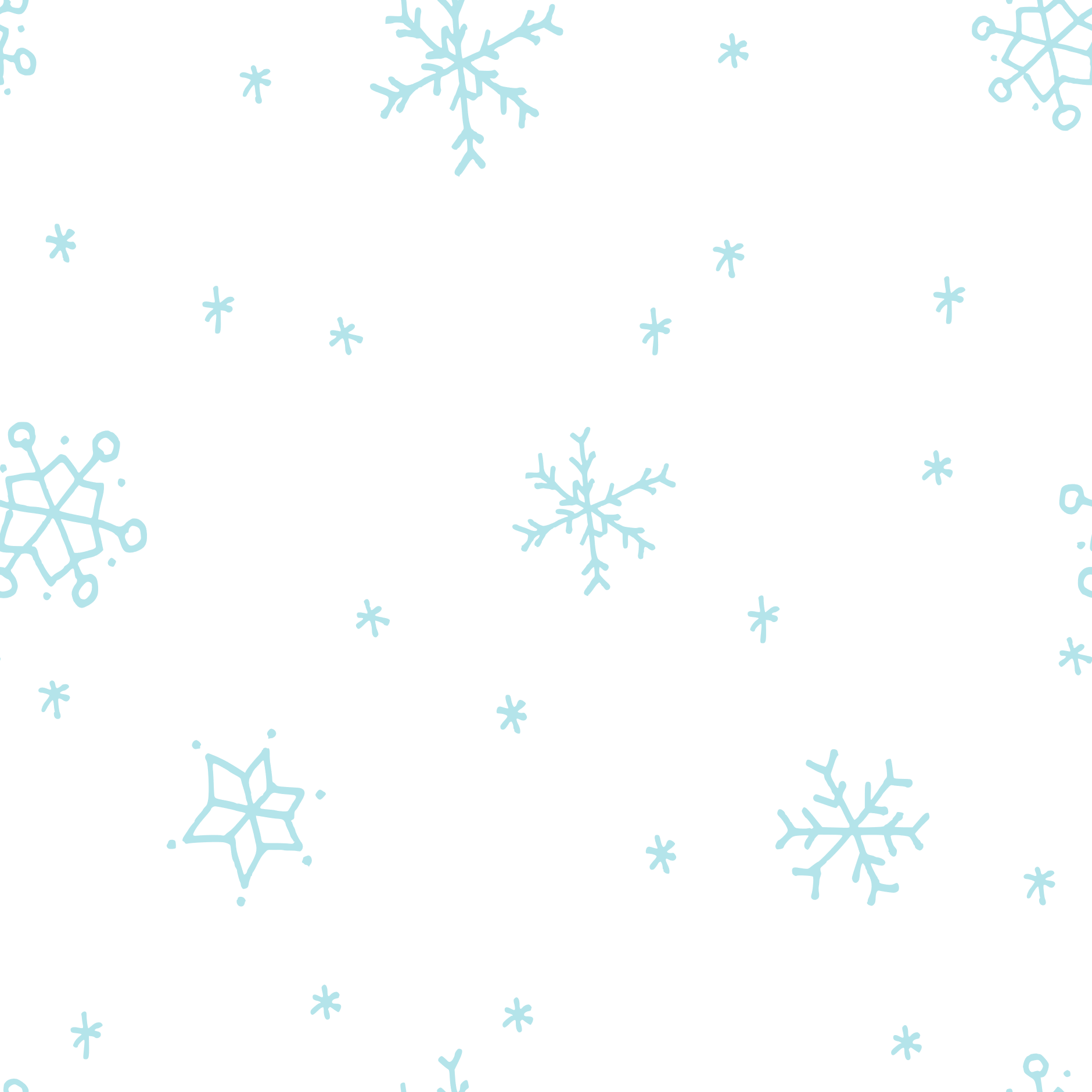 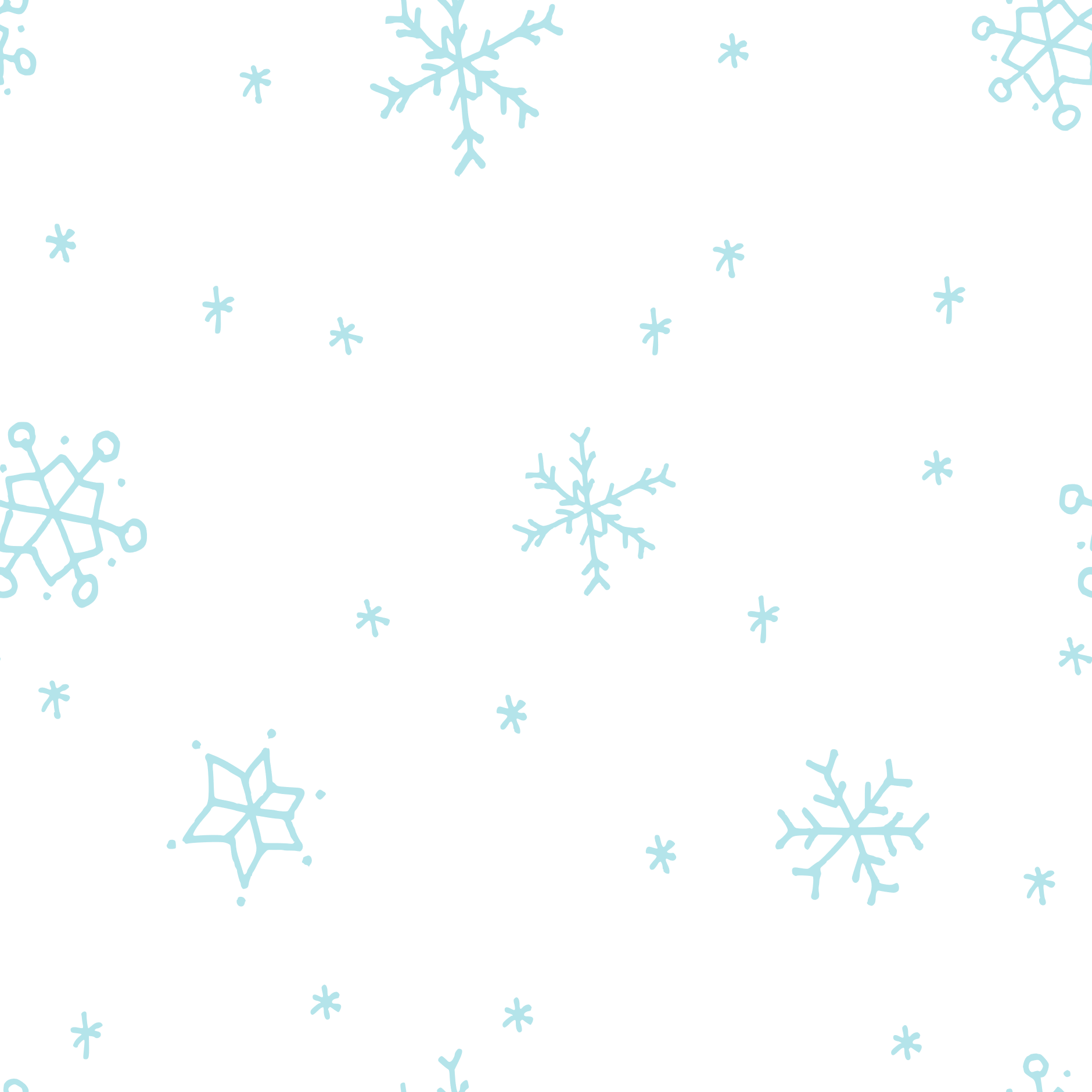 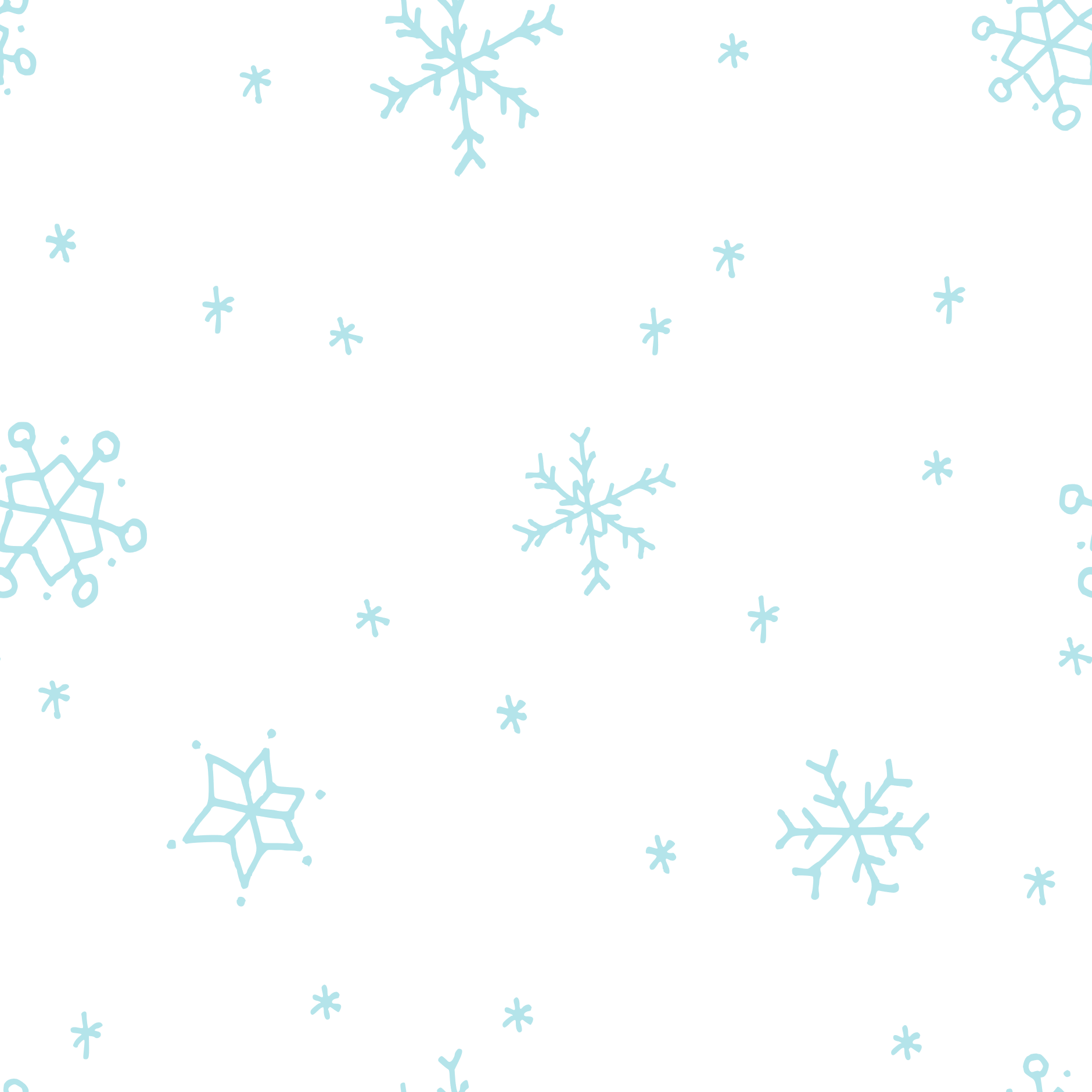 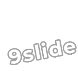 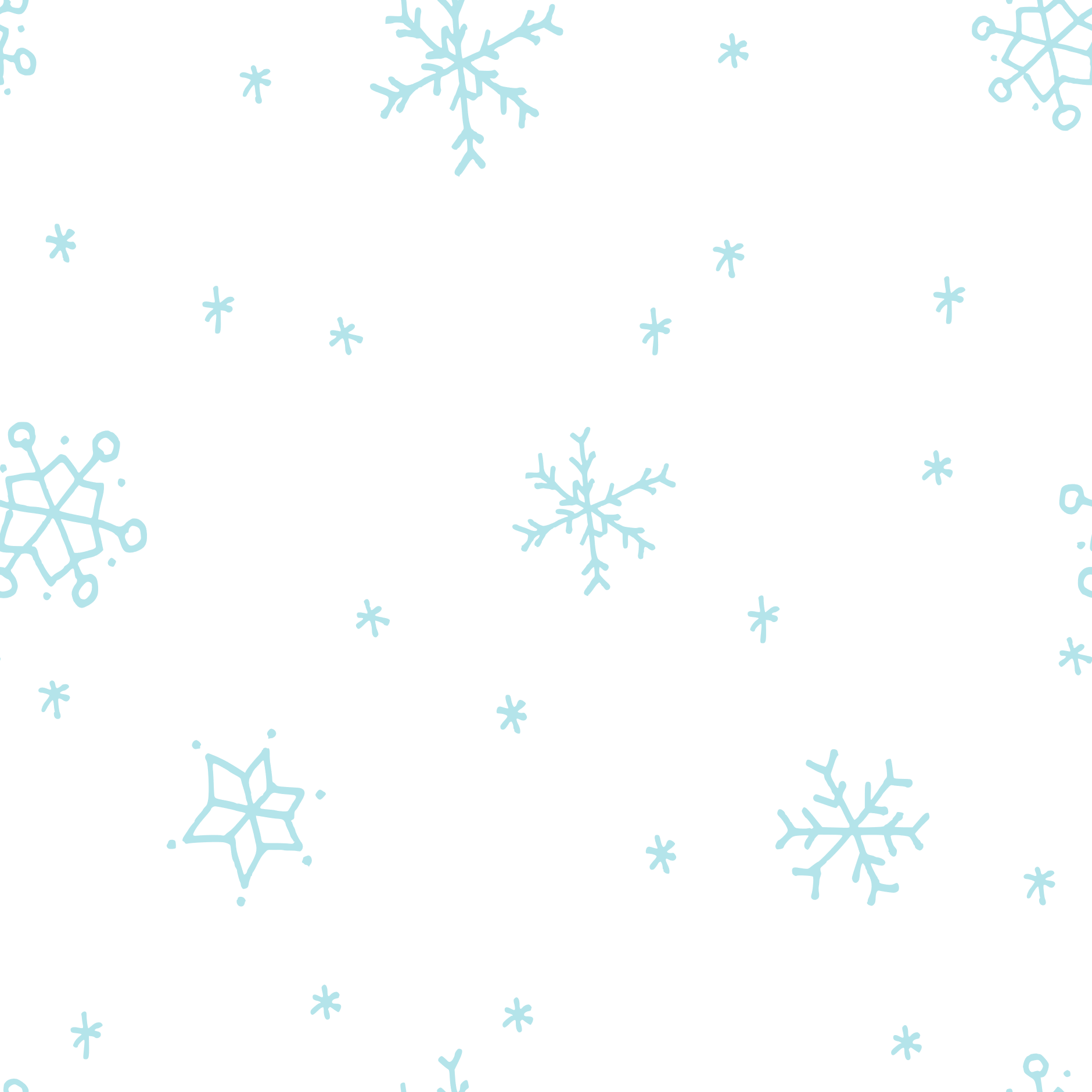 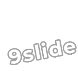 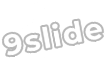 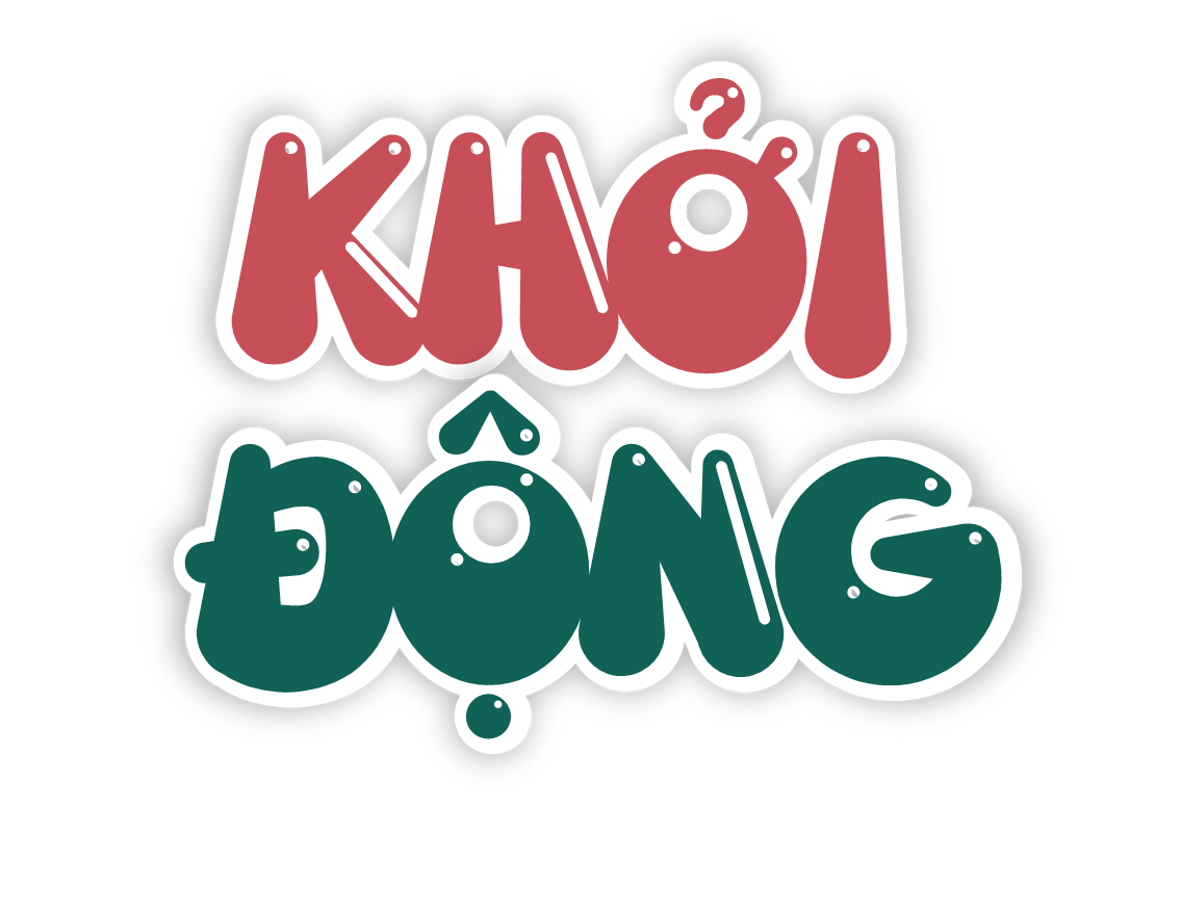 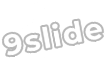 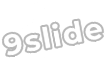 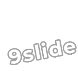 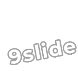 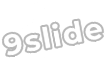 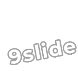 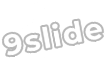 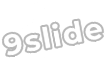 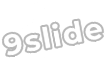 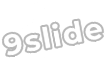 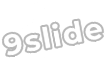 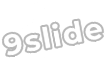 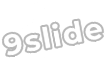 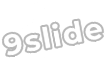 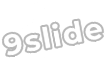 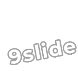 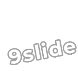 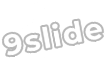 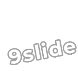 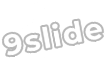 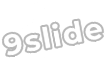 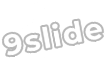 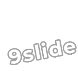 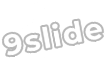 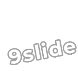 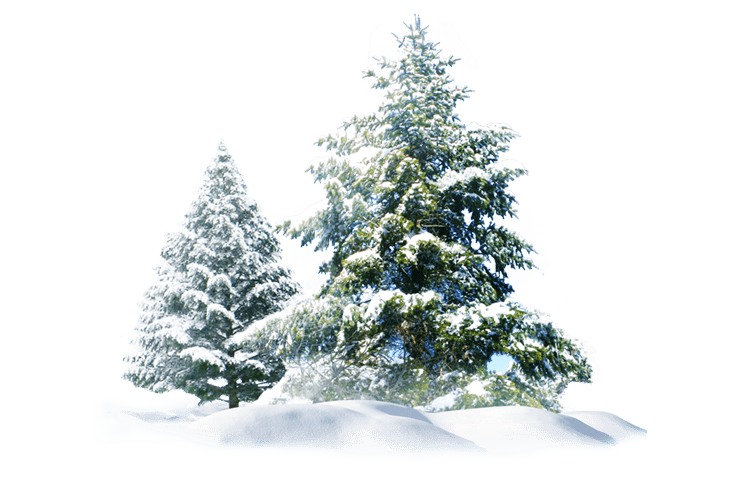 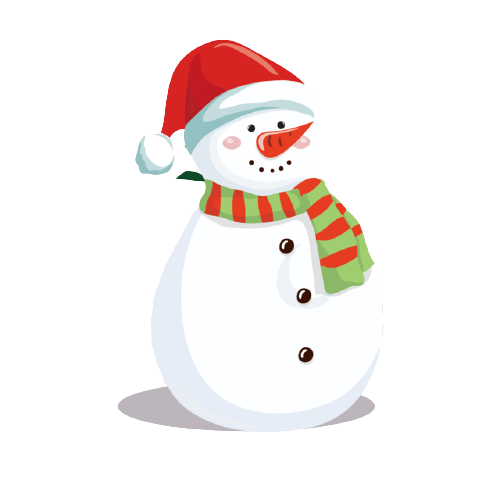 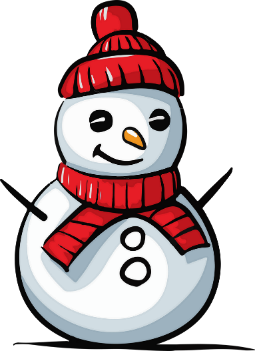 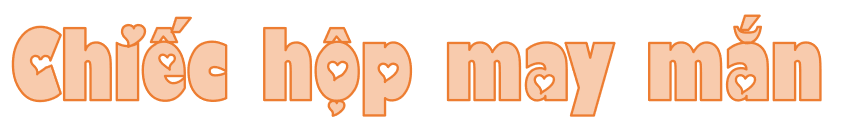 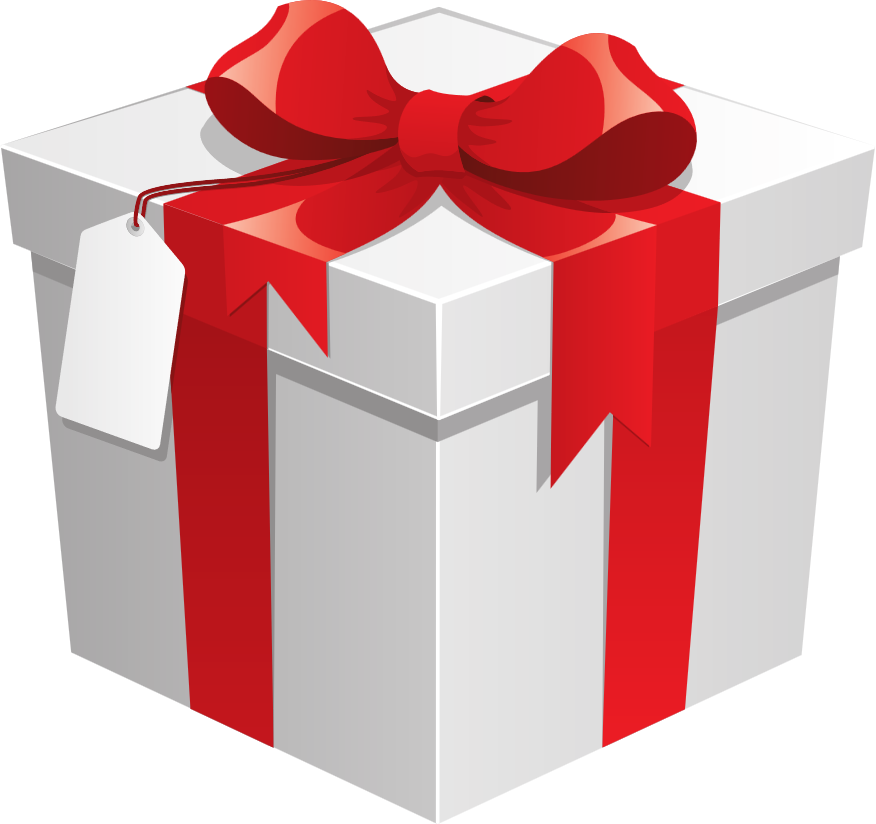 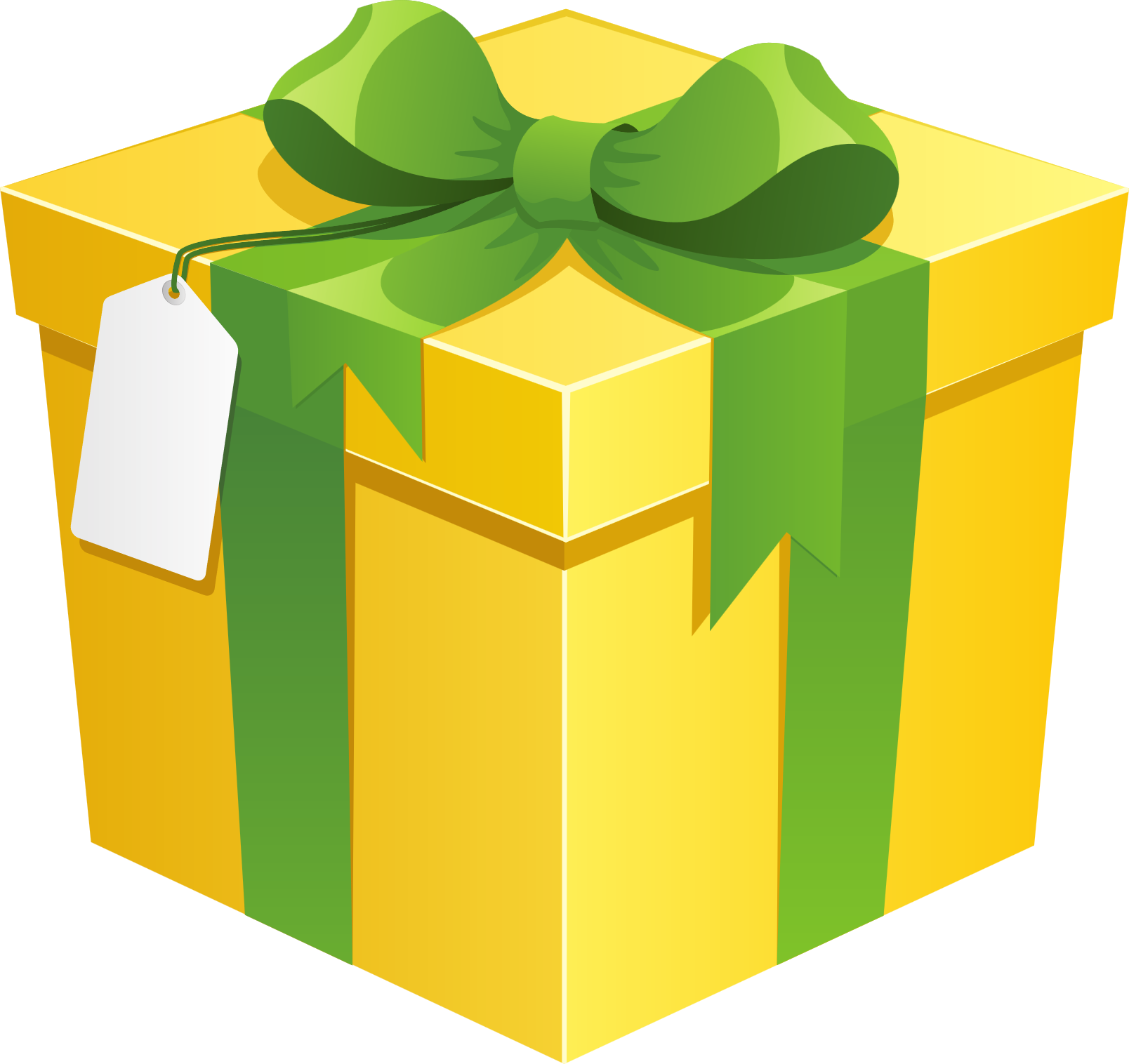 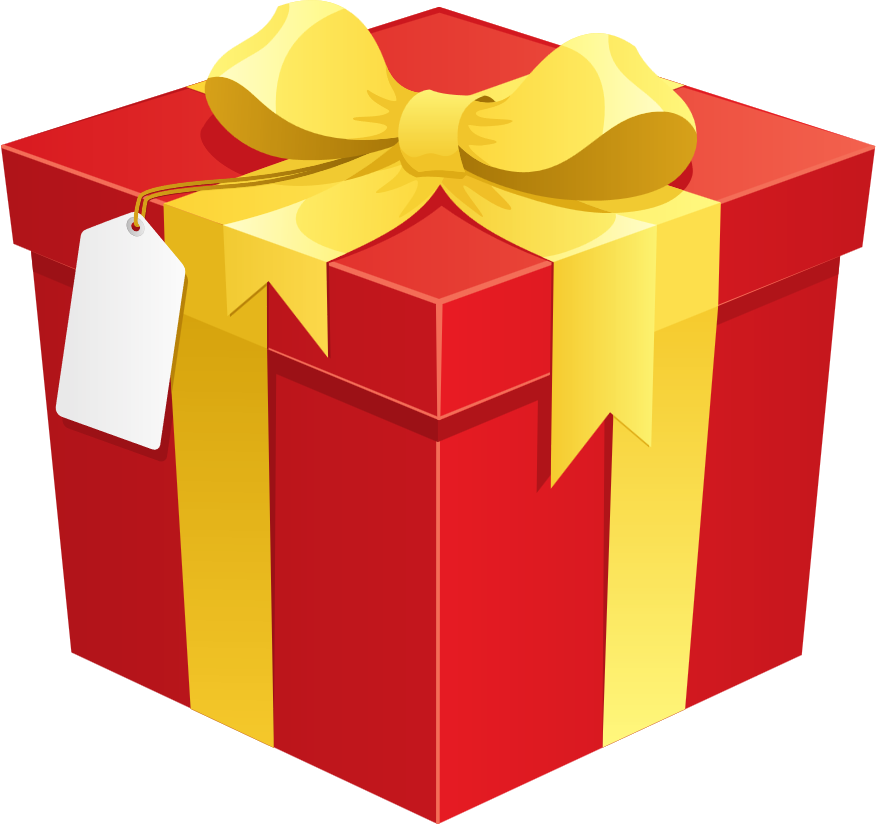 Nêu hình khai triển của một hình lập phương
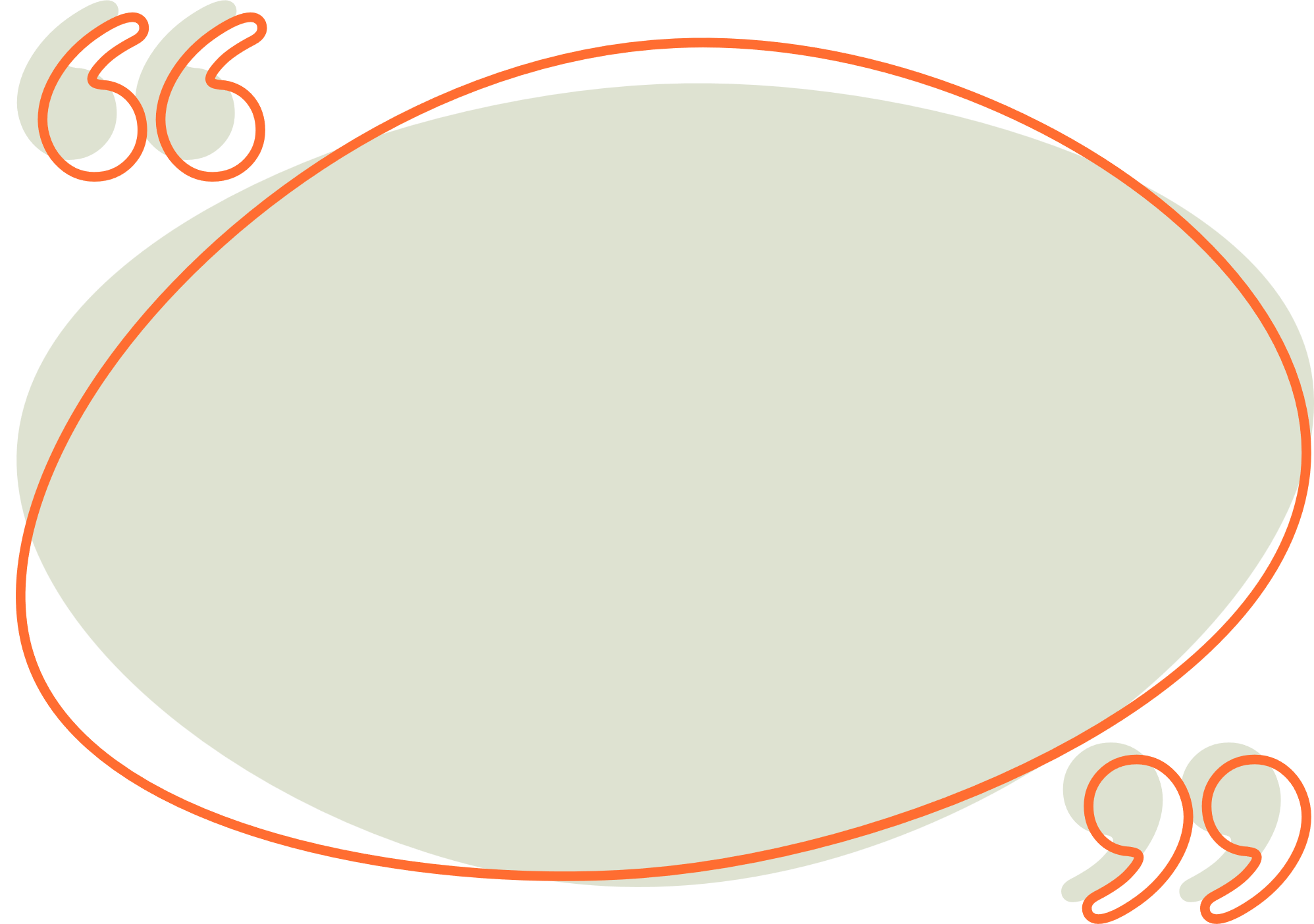 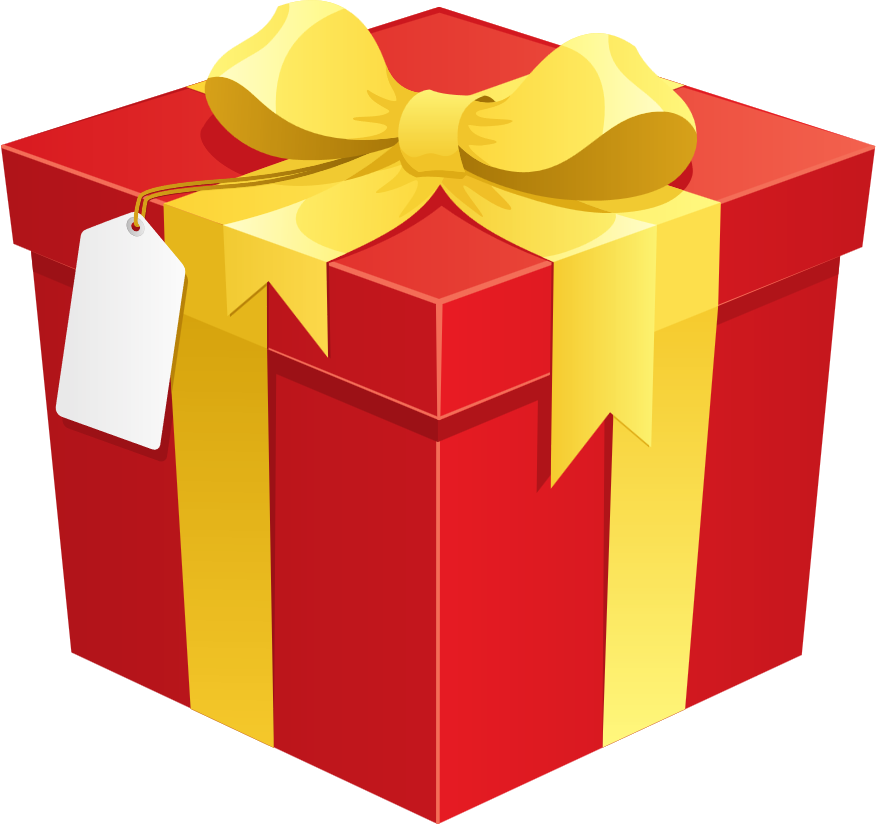 Hình khai triển của một hình lập phương là hình có thể gấp lại được hình khối lập phương
Nêu hình khai triển của một hình hộp chữ nhật
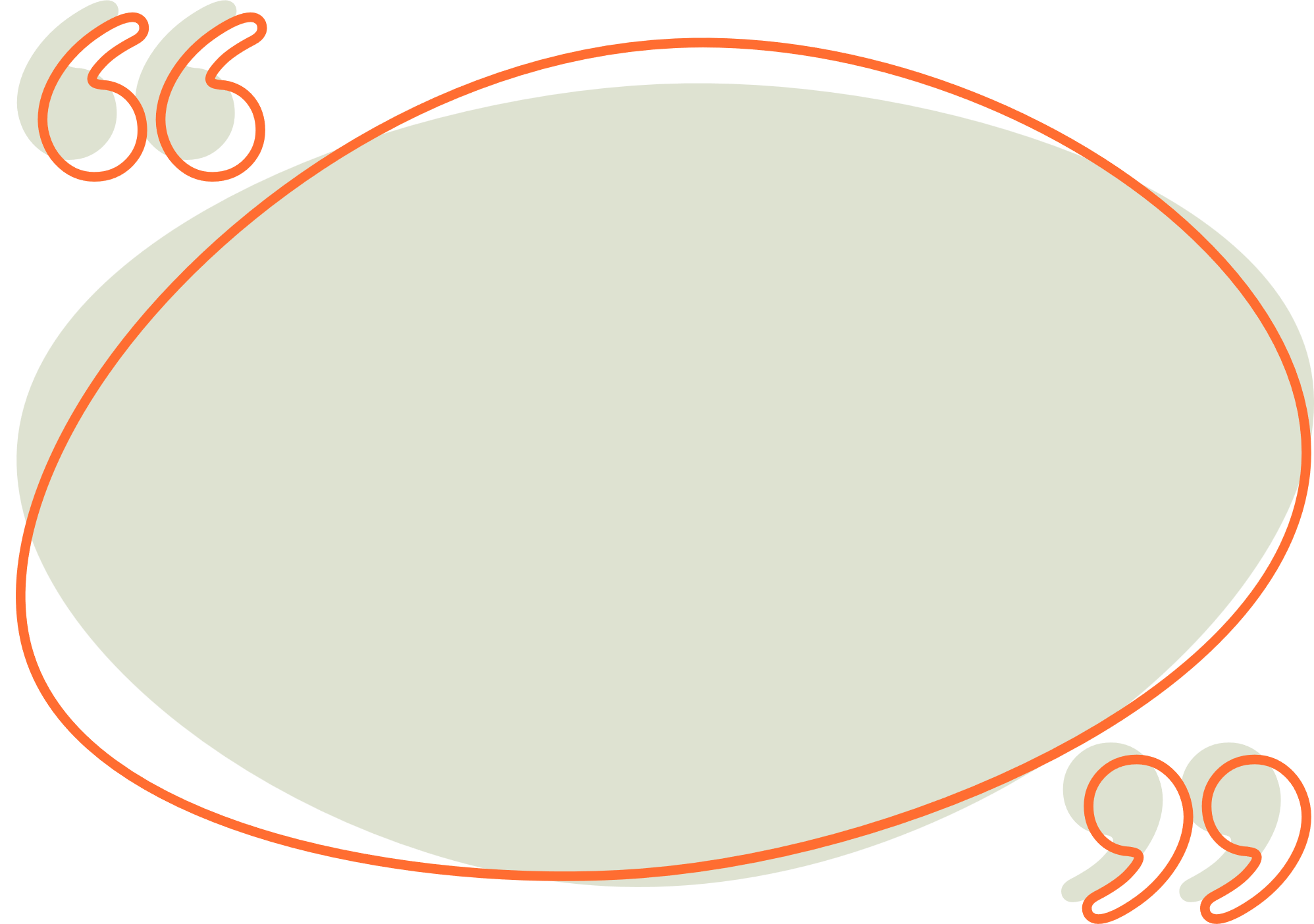 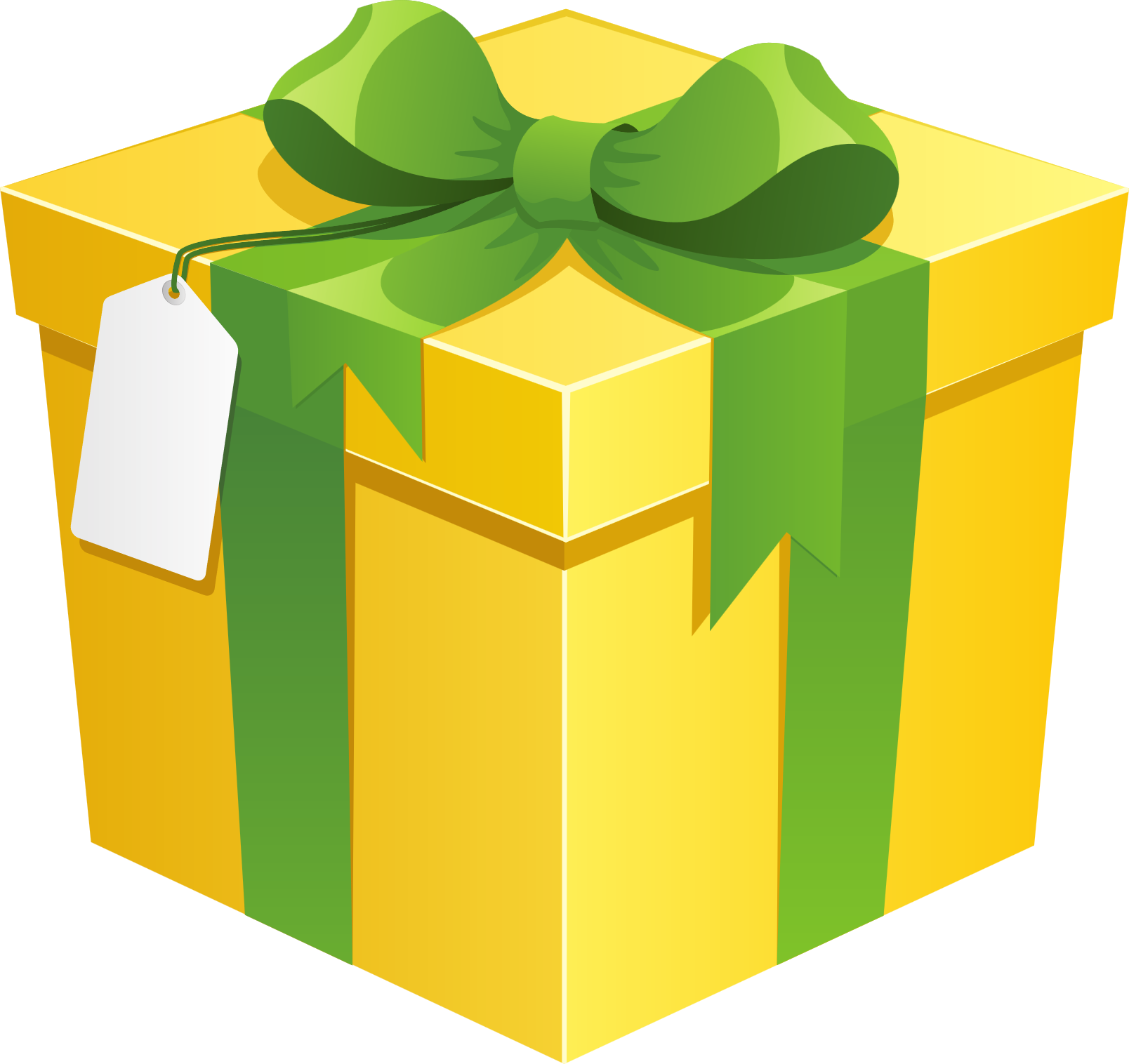 Hình khai triển của một hình hộp chữ nhật là hình có thể gấp lại được hình khối hộp chữ nhật
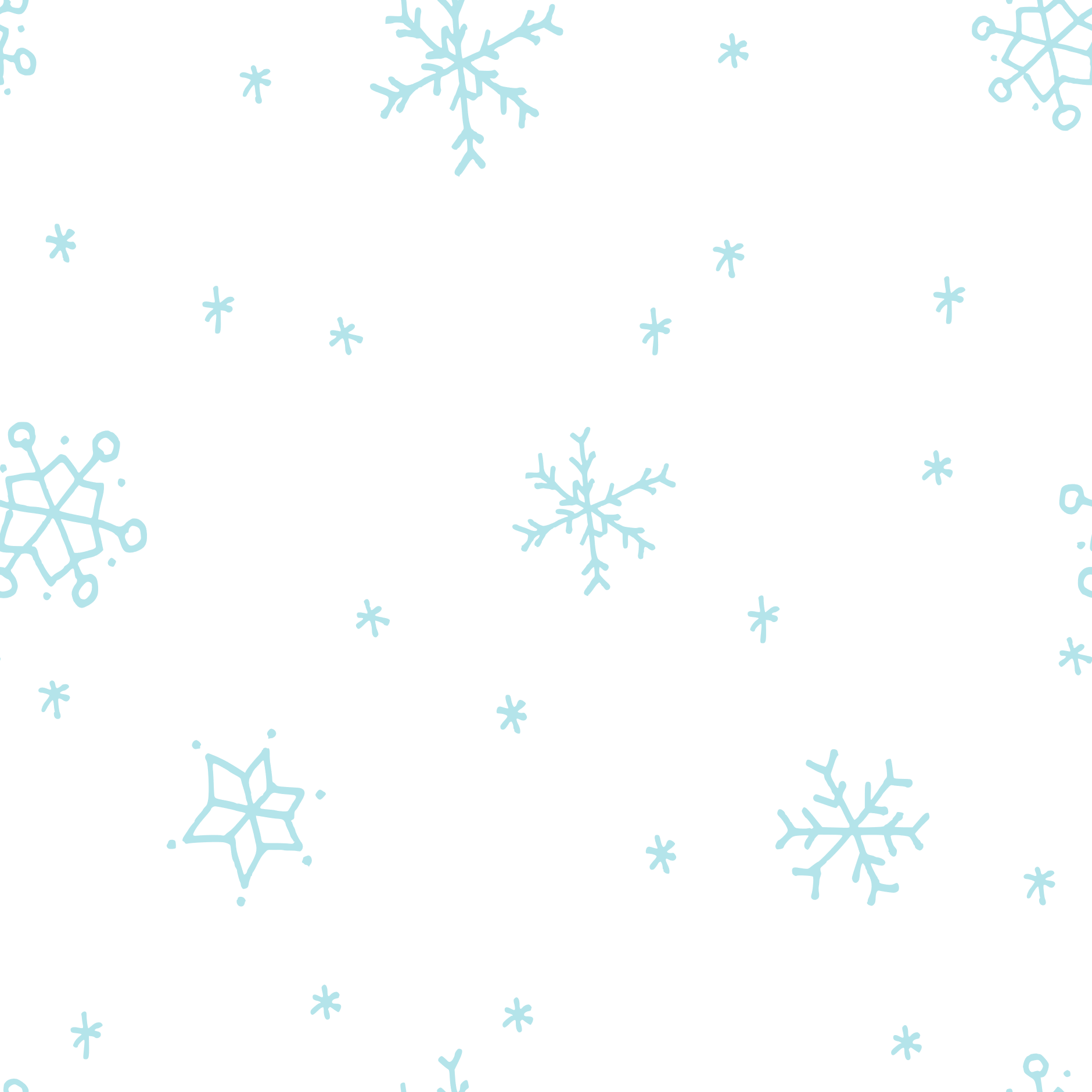 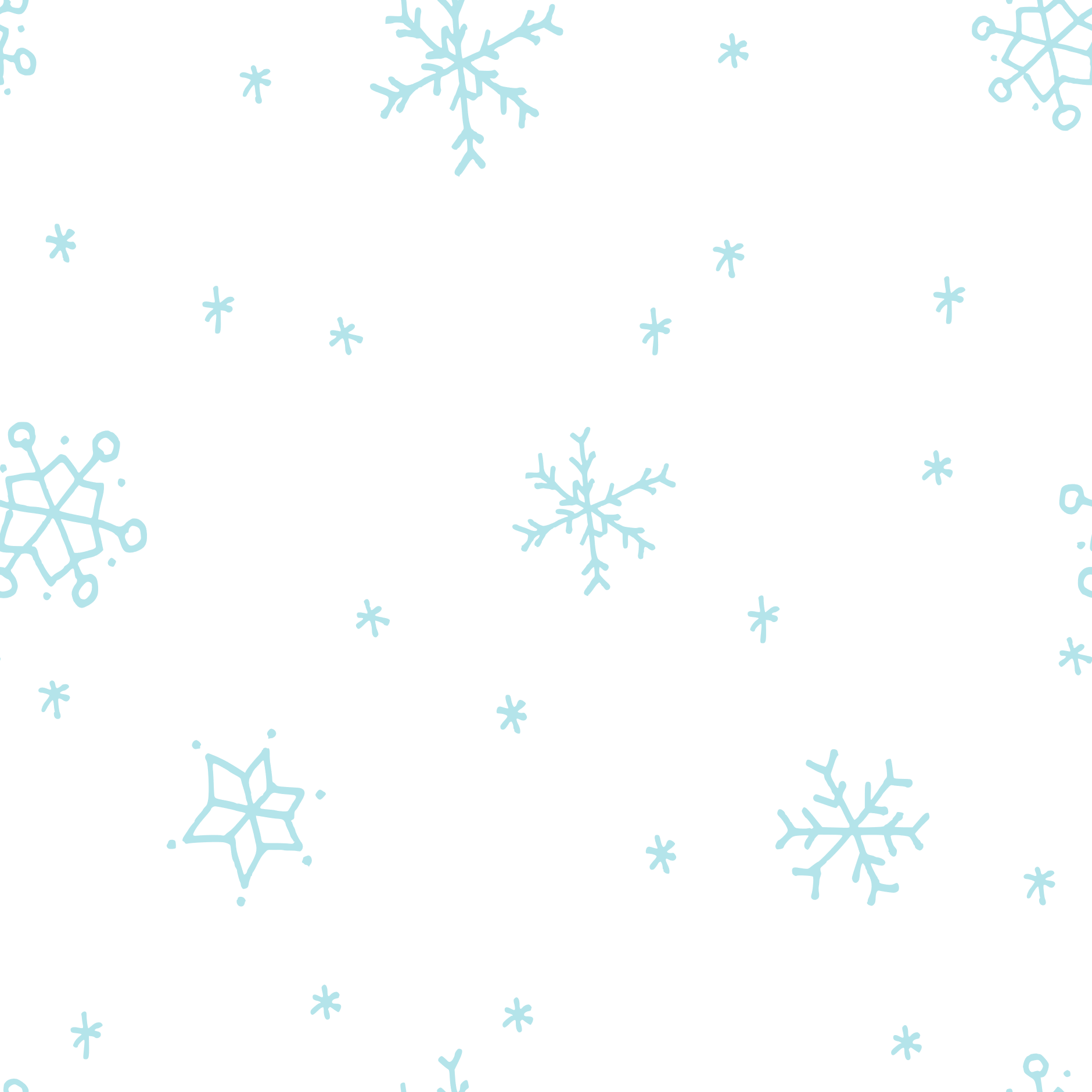 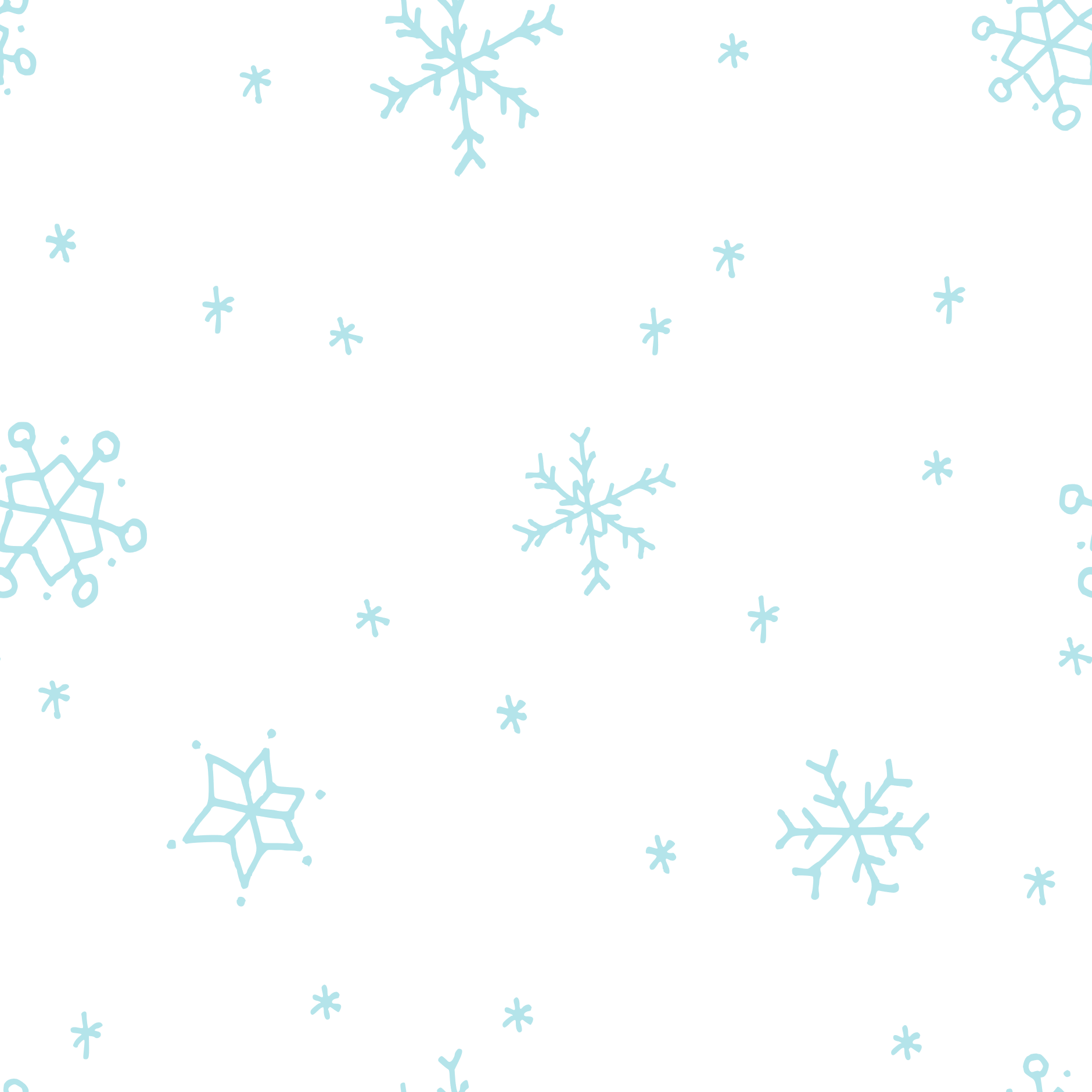 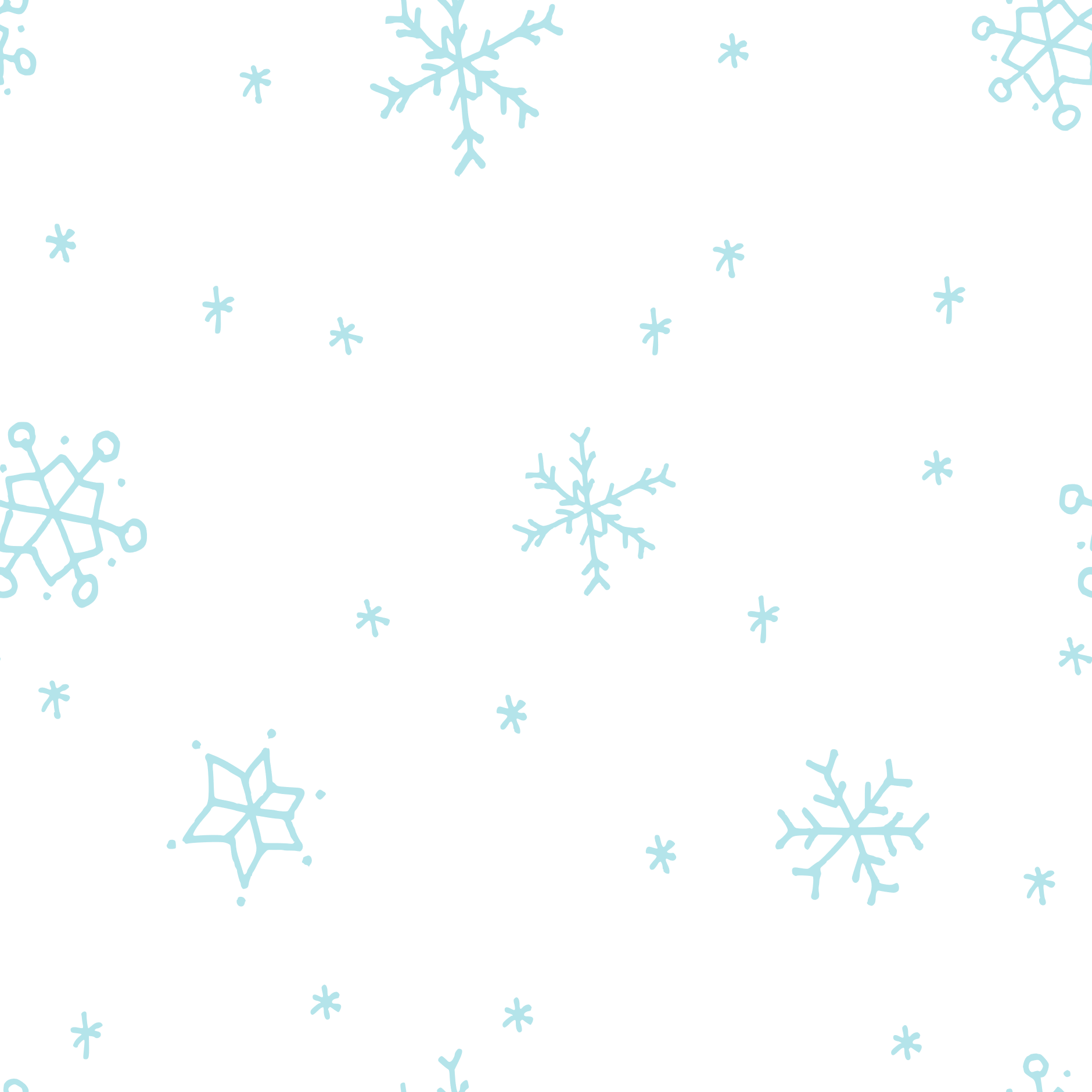 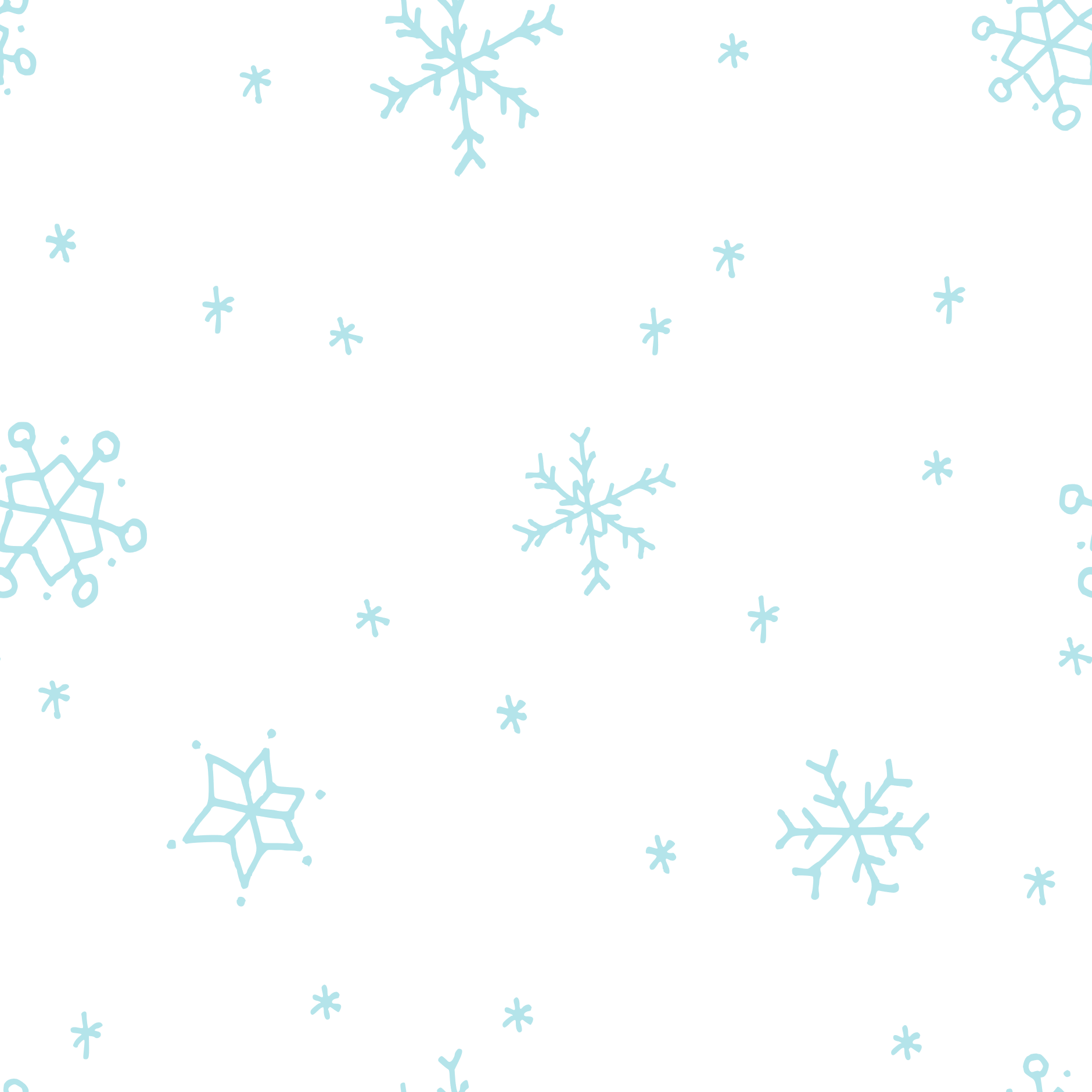 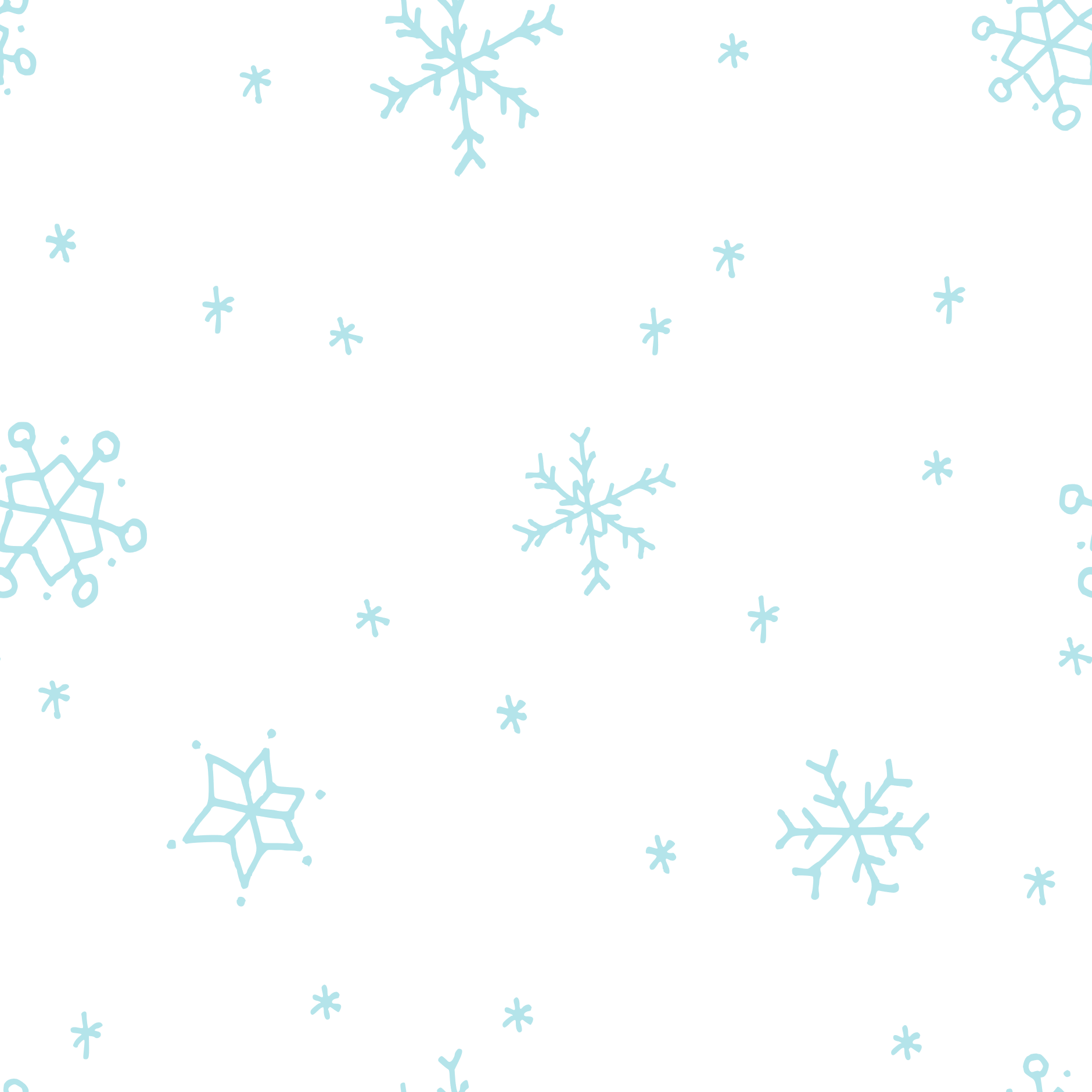 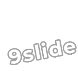 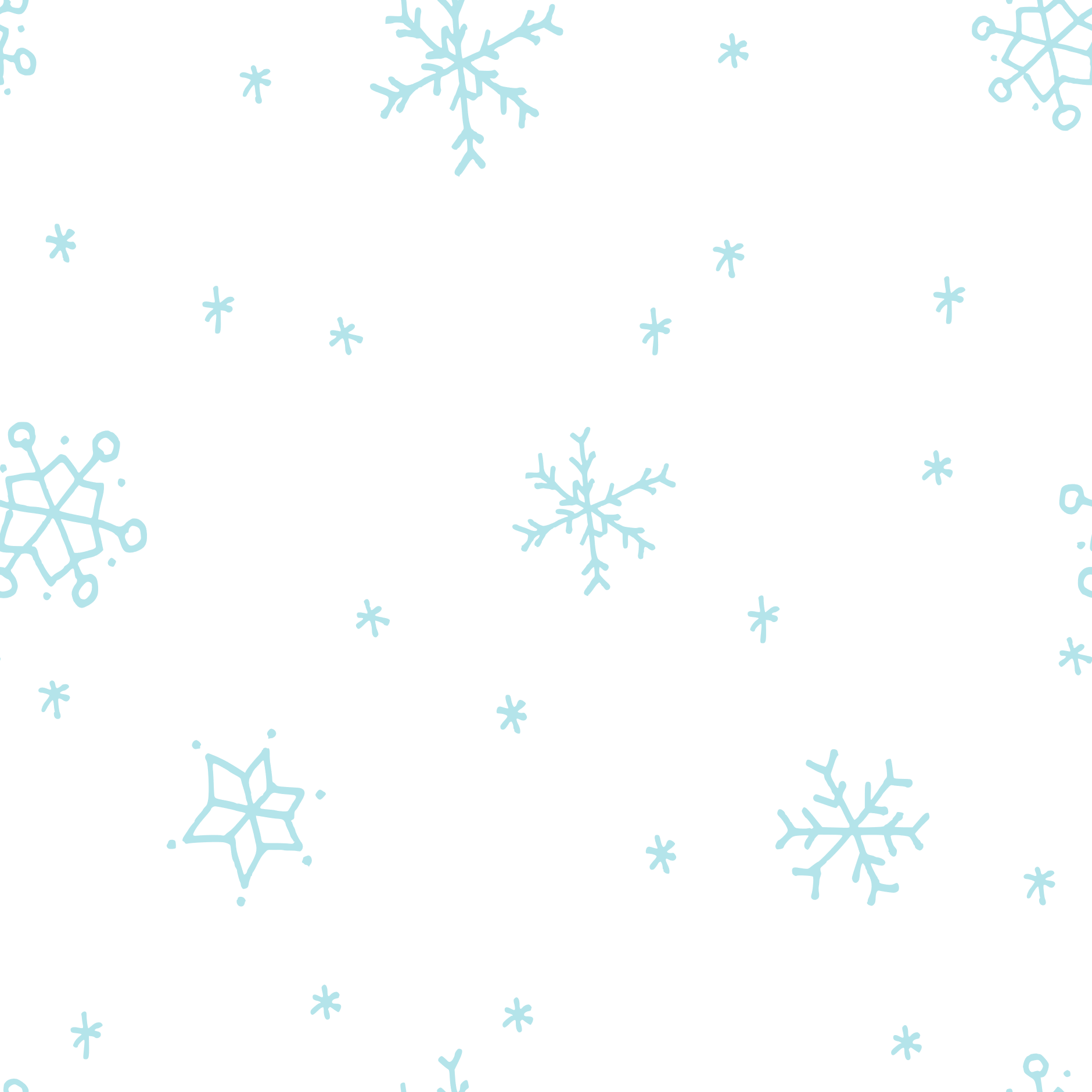 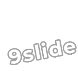 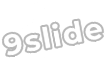 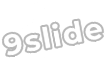 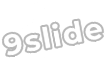 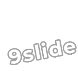 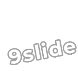 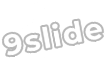 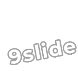 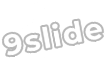 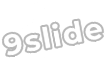 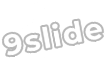 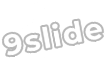 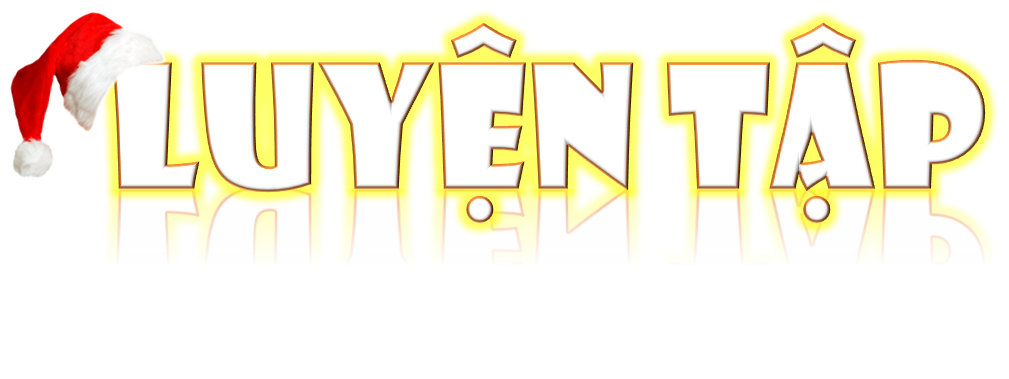 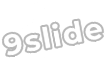 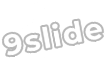 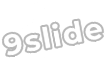 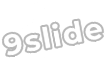 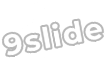 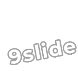 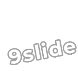 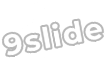 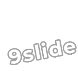 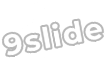 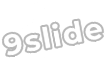 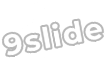 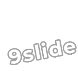 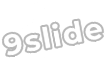 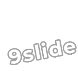 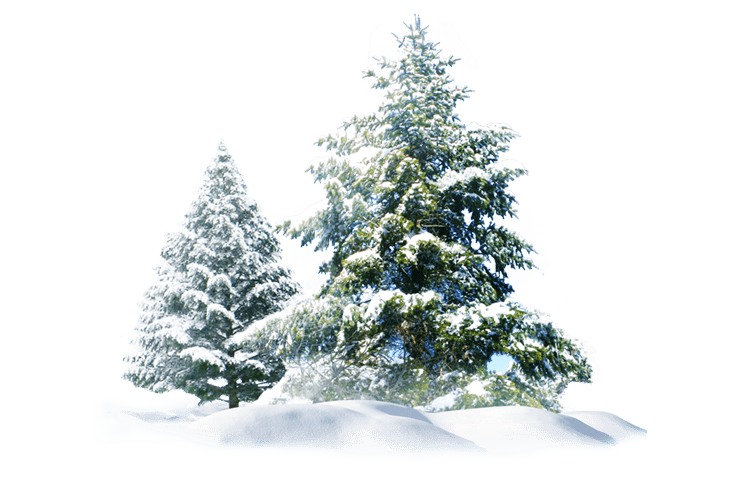 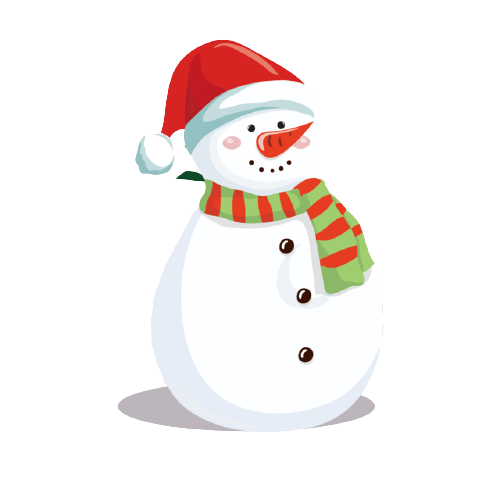 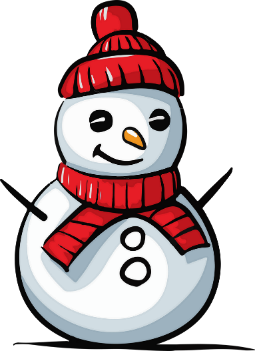 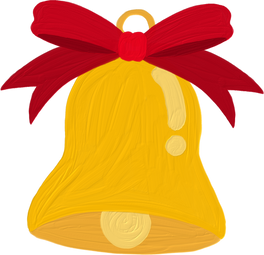 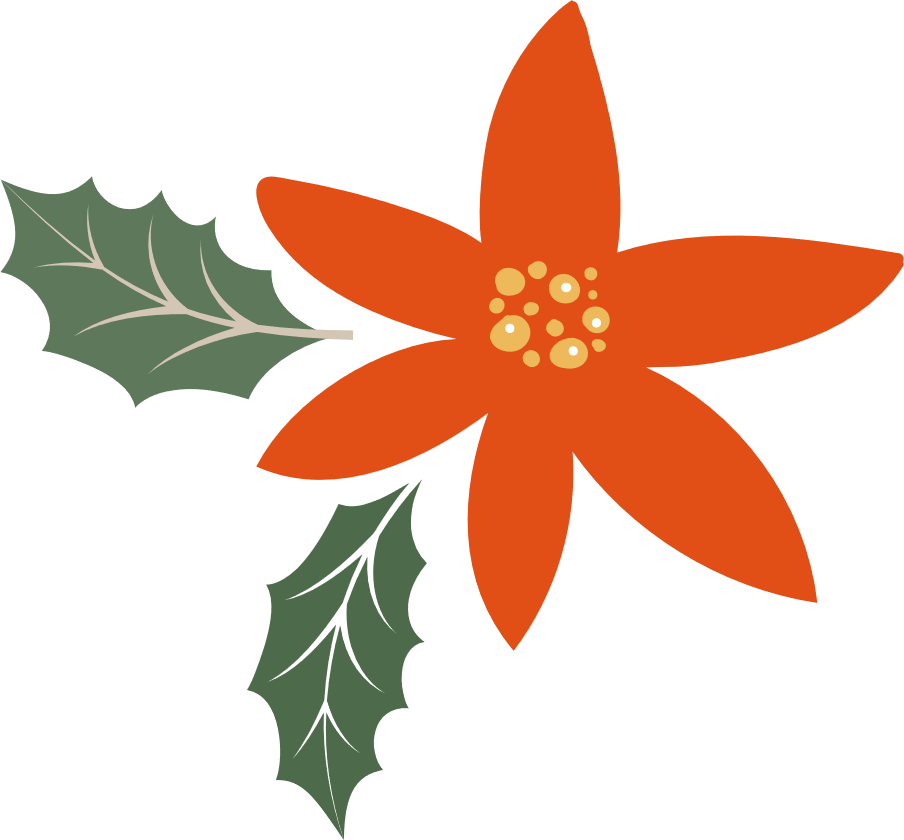 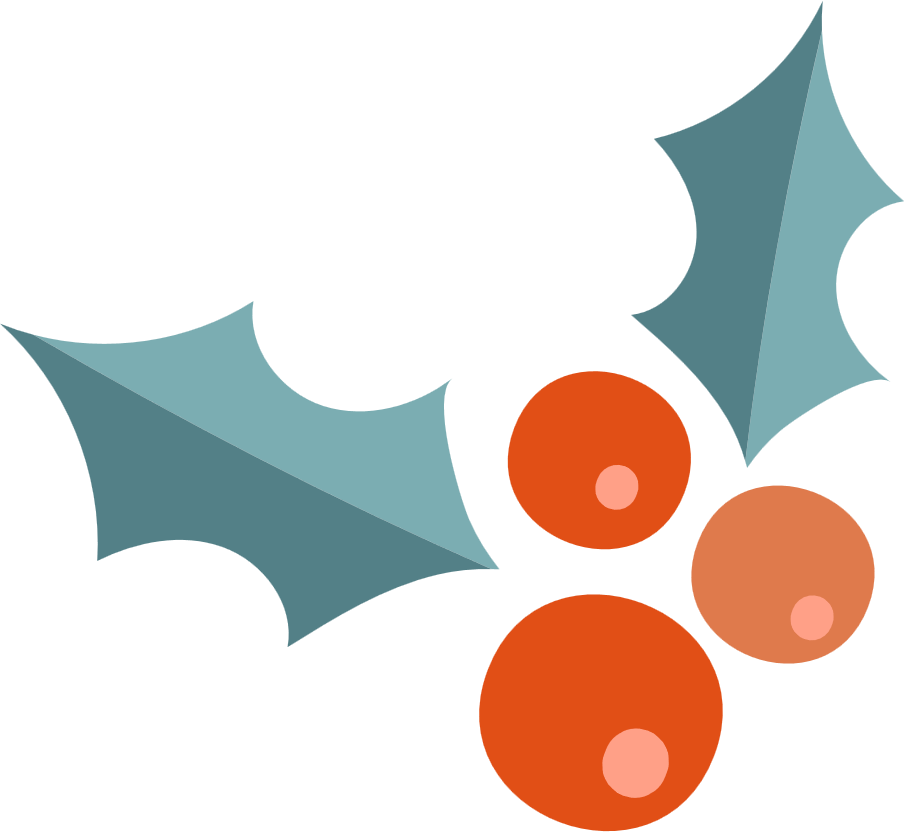 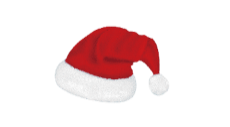 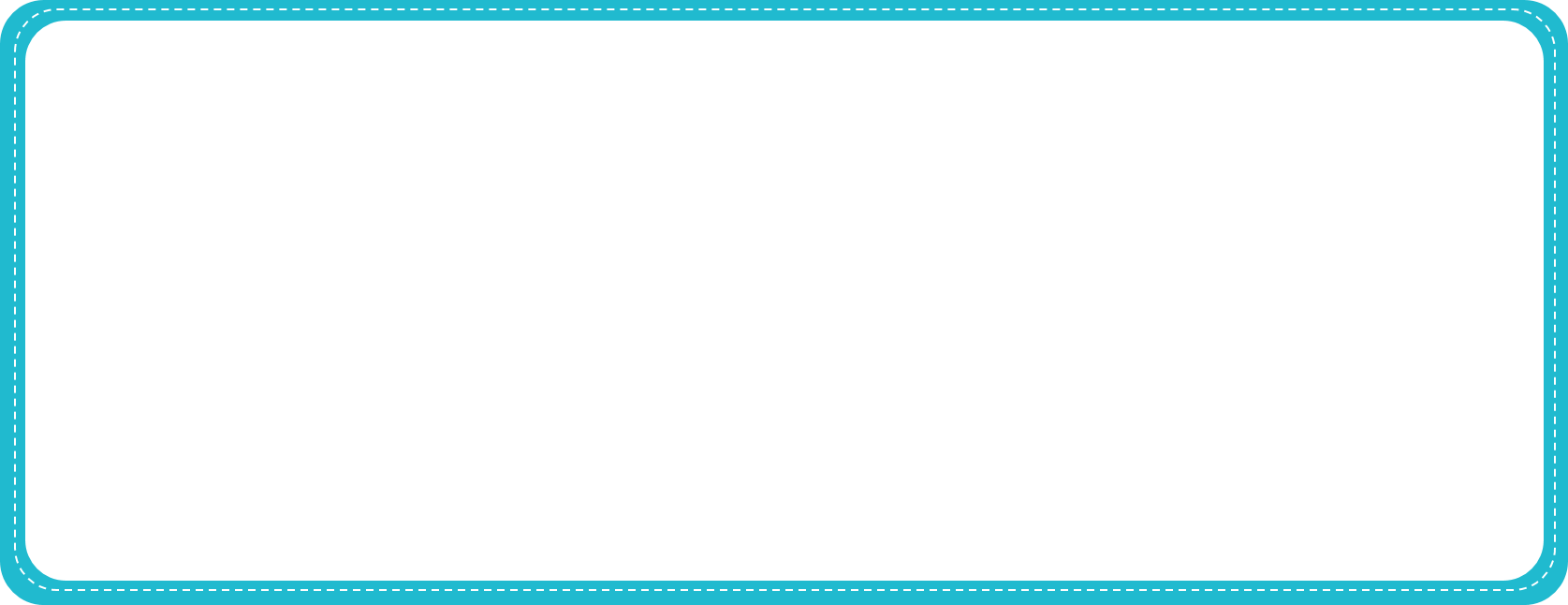 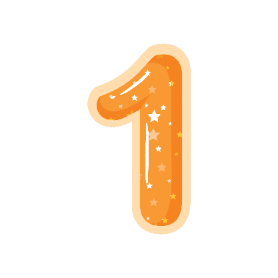 Chọn câu trả lời đúng.
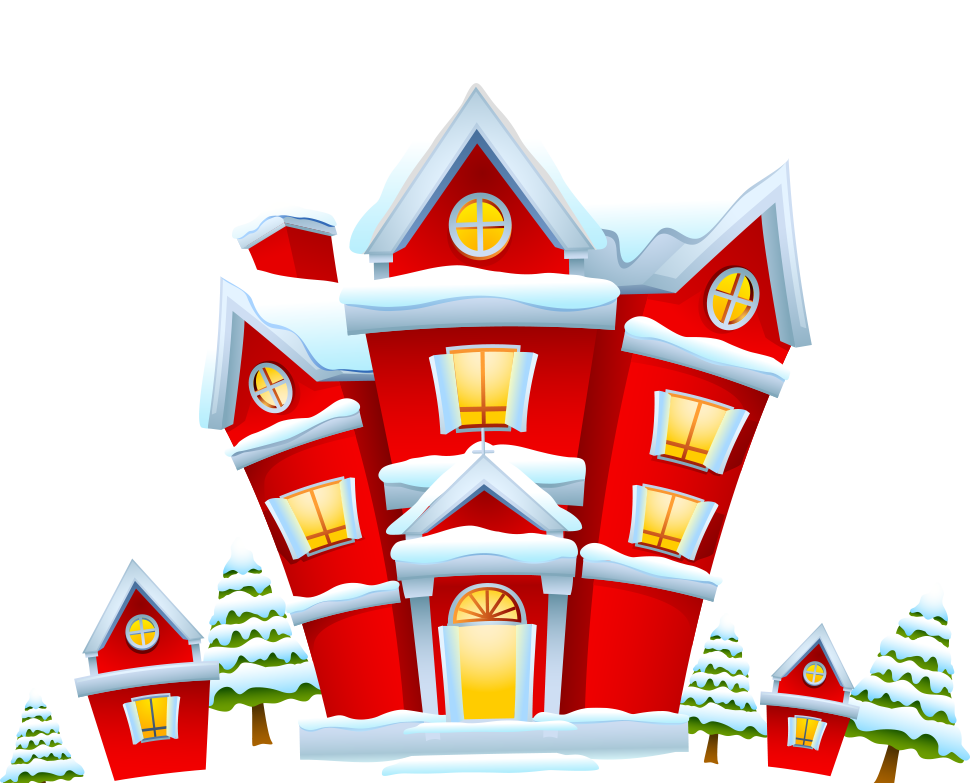 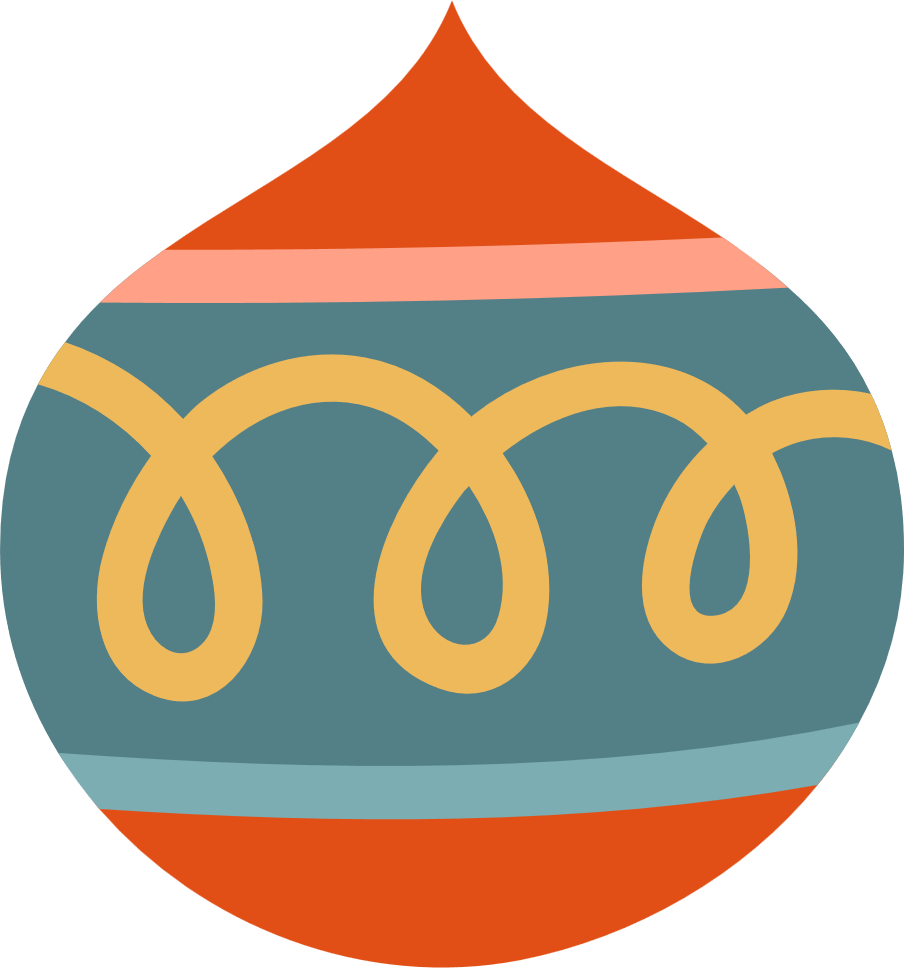 Hình bên là hình khai triển của hình nào dưới đây?
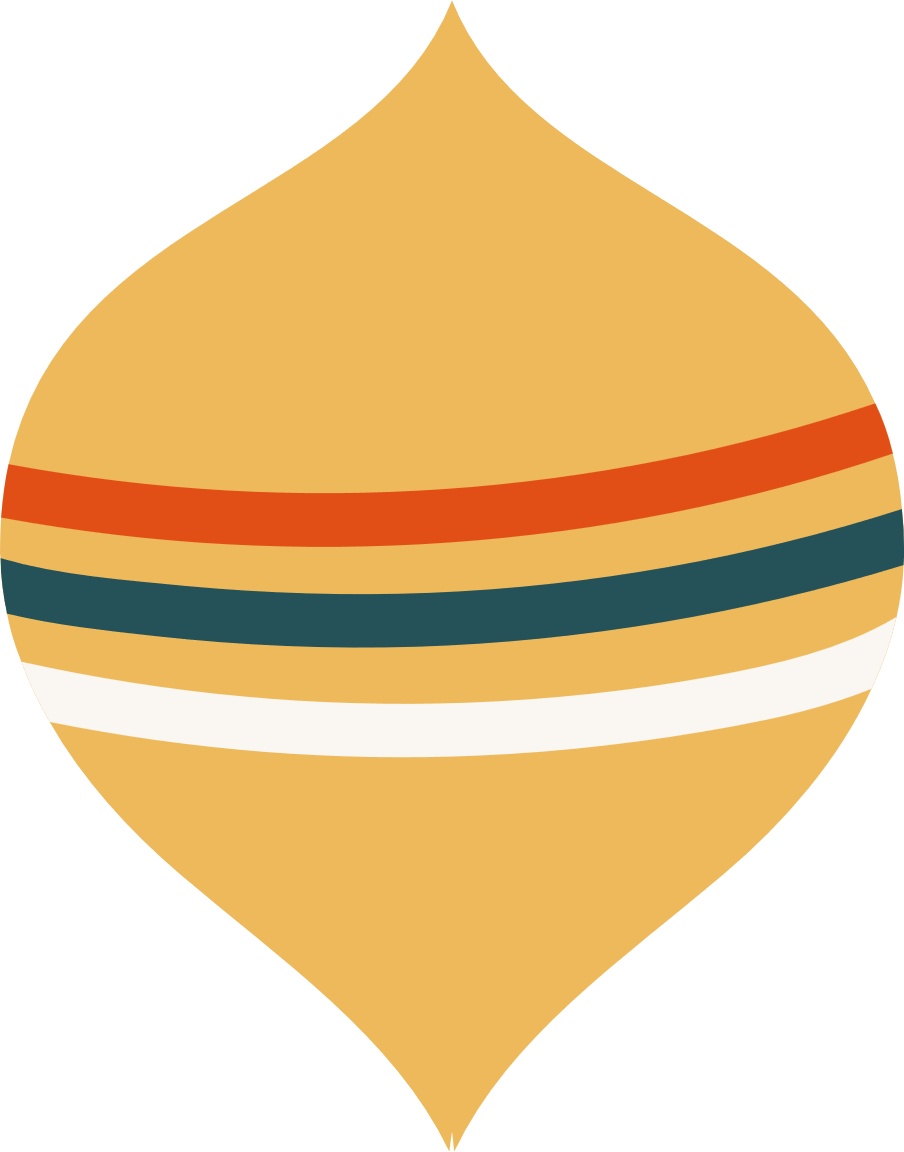 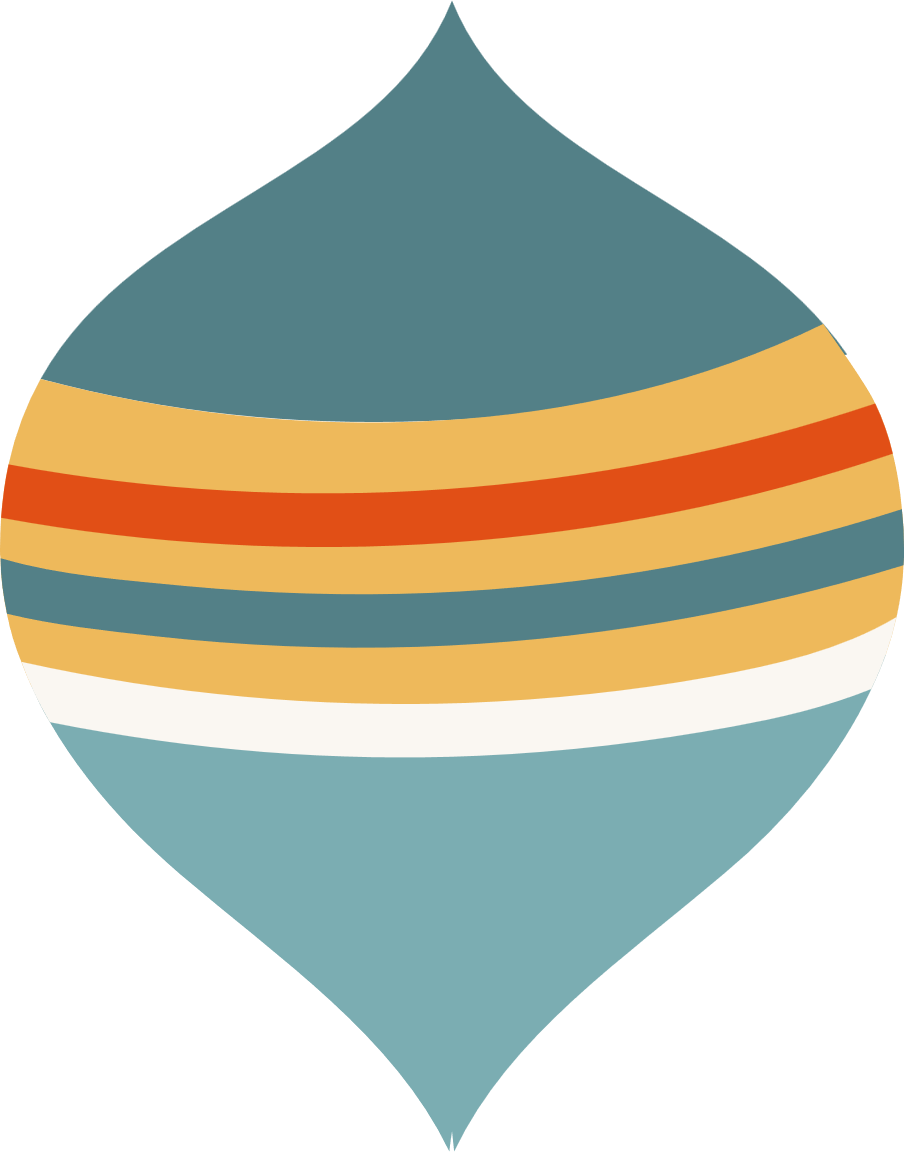 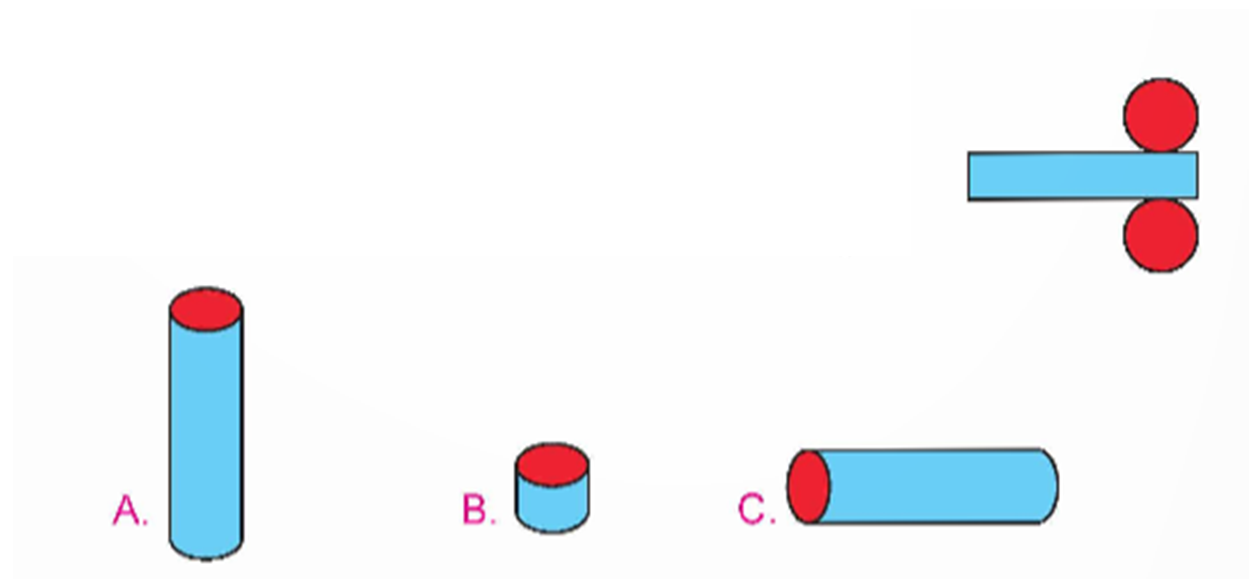 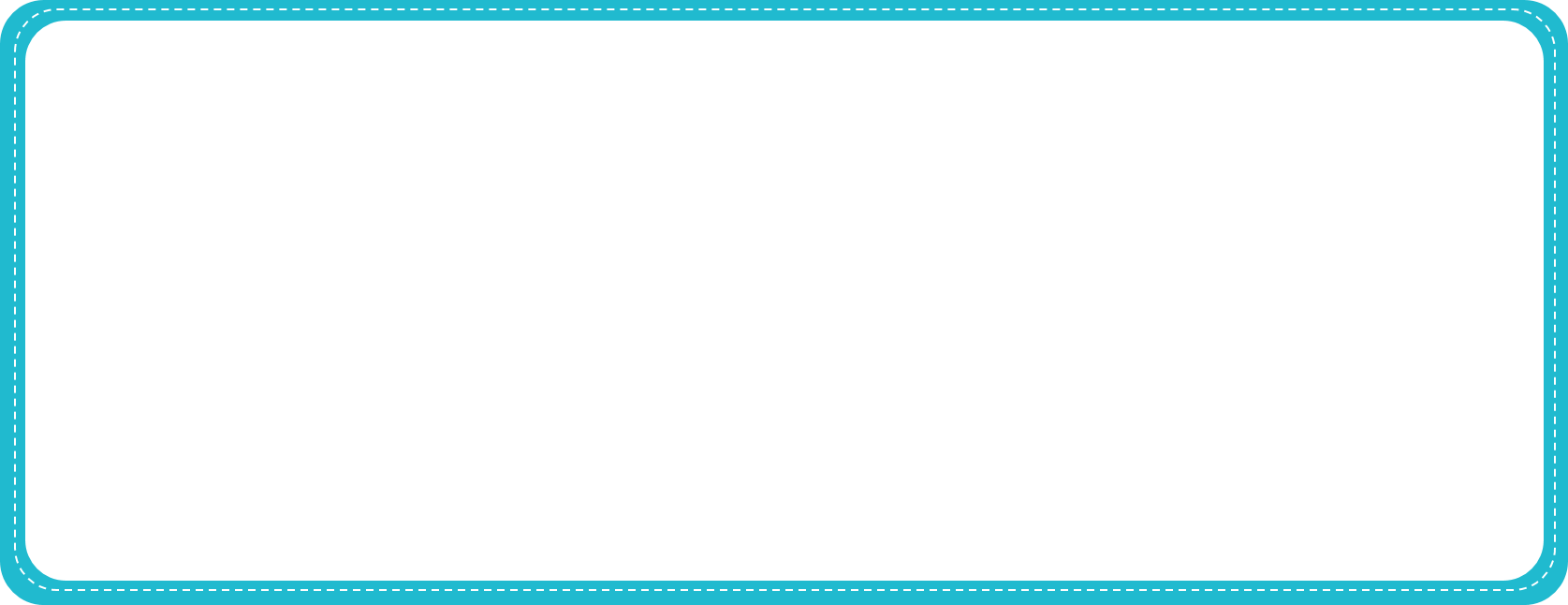 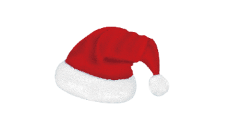 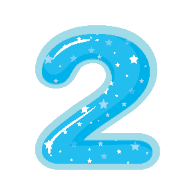 Dưới đây là một số hình khai triển của hình lập phương.
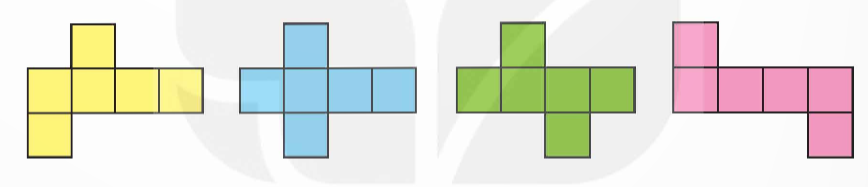 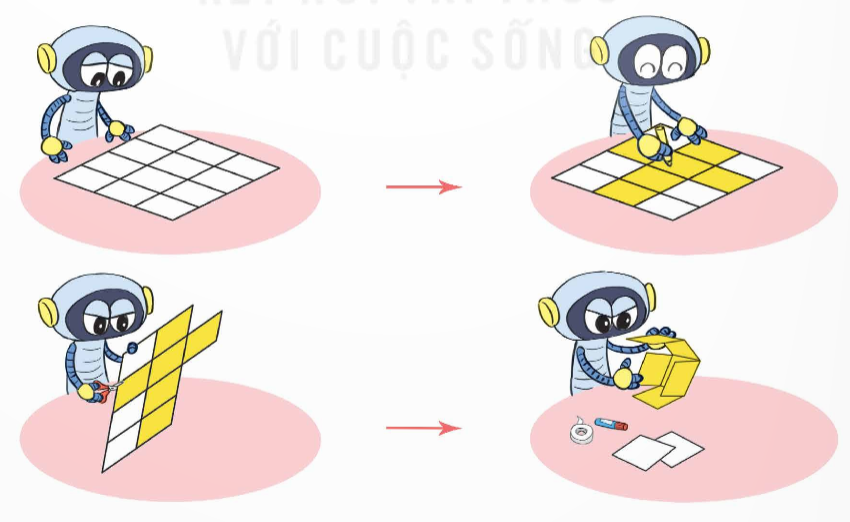 Em hãy chọn một hình khai triển và làm theo các bưới dưới đây để gấp được một hình lập phương.
3. Bằng cách thực hành như bài tập trên, em hãy kiểm tra trong những hình dưới đây, hình nào là hình khai triển của hình lập phương.
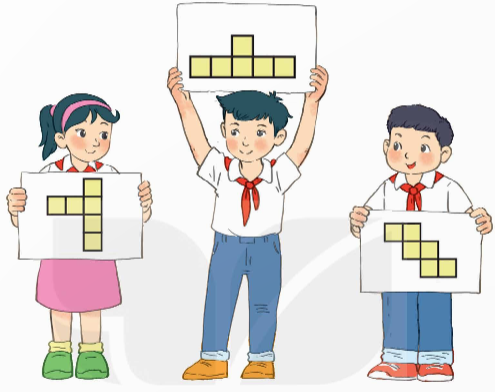 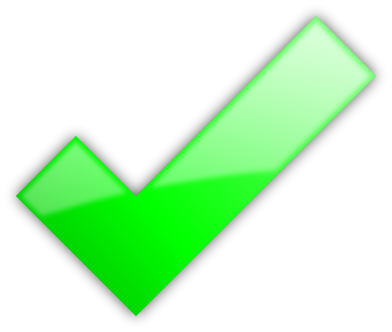 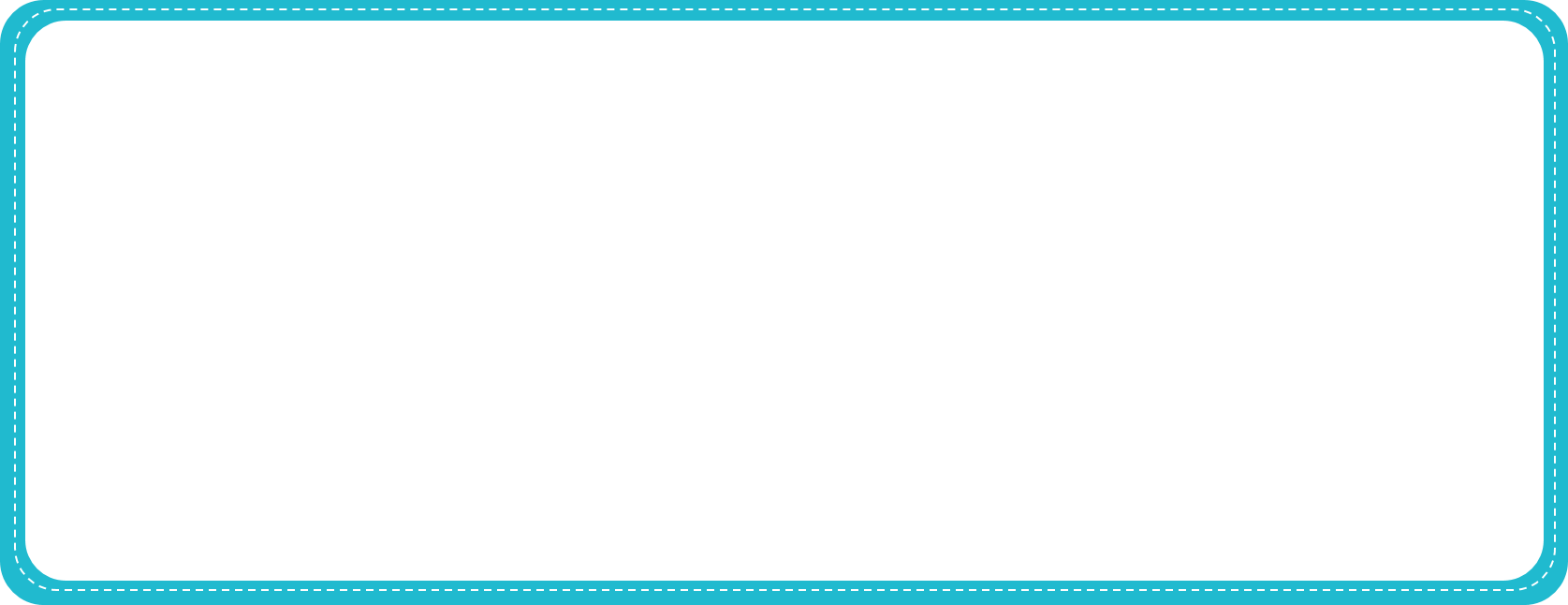 4. Rô-bốt cần cắt đi hình chữ nhật nào trong hình dưới đây để phần còn lại là hình khai triển của một hình hộp chữ nhật?
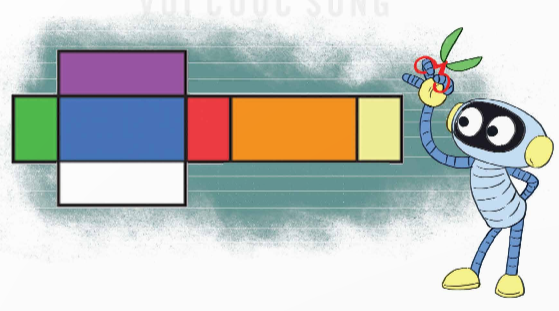 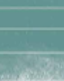 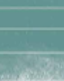